Инклюзивное образование: от образовательной политики к образовательной среде ДОО
Ирина Ивановна Казунинаруководитель УМЦГК «ЭЛТИ-КУДИЦ»,директор МОО «Экспертиза для детей»,Советник государственной службы I класса
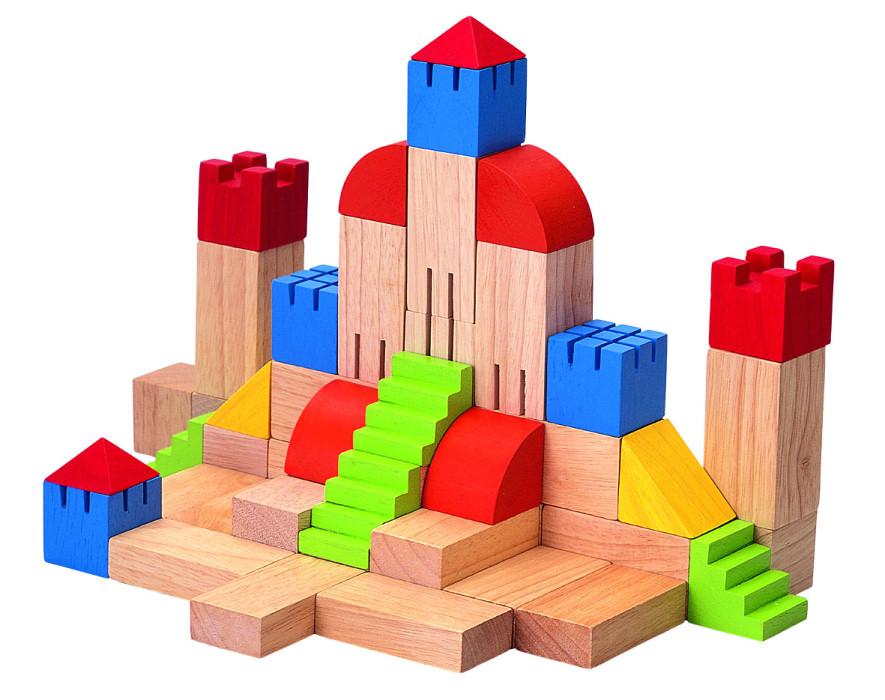 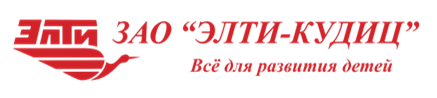 Нормативно-правовая база
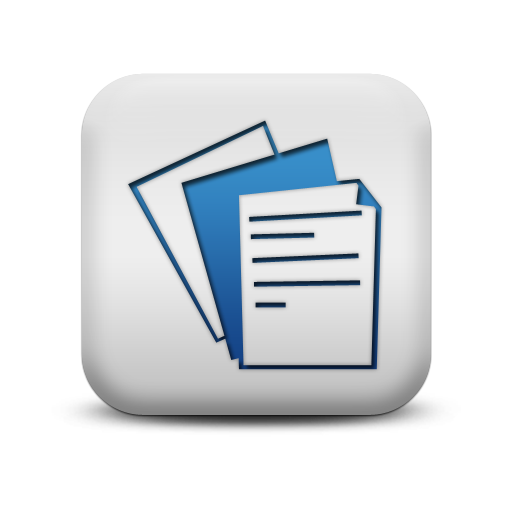 Документы:
международные,
федеральные,
правительственные,
ведомственные,
региональные.
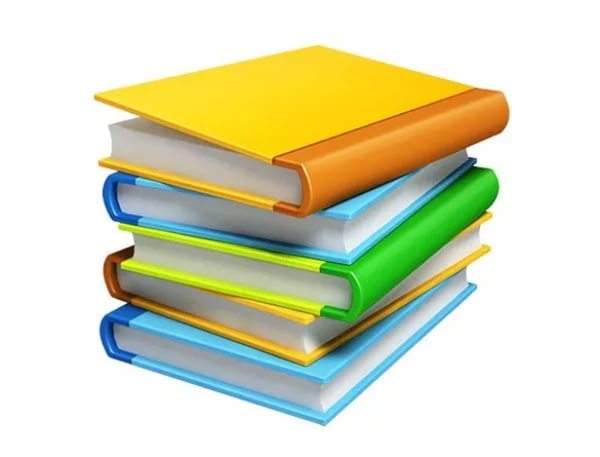 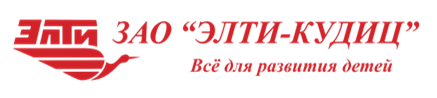 Законодательные основы
равный доступ;
право на инклюзивное образование;
по месту жительства;
выбор образовательного учреждения и формы обучения;
учитываются разнообразие особых образовательных потребностей и индивидуальных возможностей;
образование детей-инвалидов в соответствии с индивидуальной программой реабилитации (ИПР).
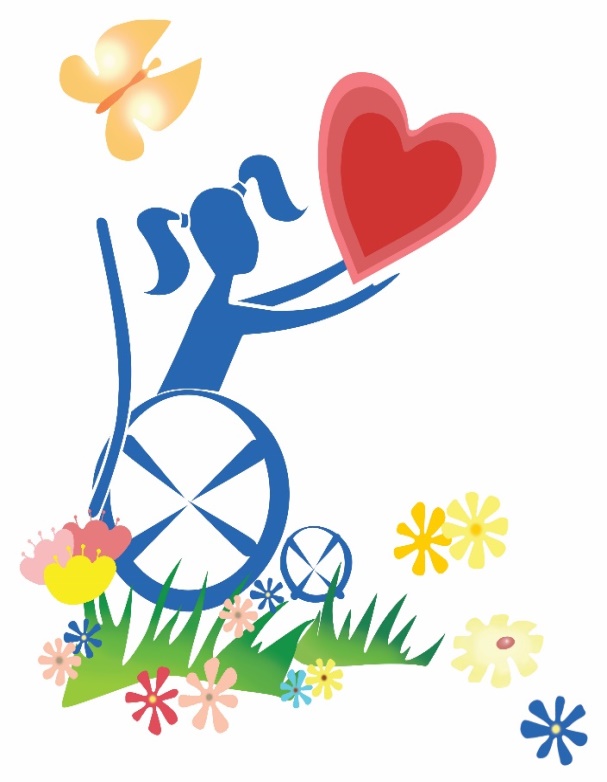 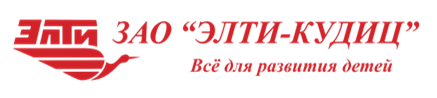 Федеральный закон от 29.12.2012 №273-ФЗ «Об образовании в Российской федерации»
Статья 48.
Обязанности и ответственность педагогических работников.
	 Педагогические работники обязаны:
учитывать особенности психофизического развития обучающихся и состояние их здоровья, соблюдать специальные условия, необходимые для получения образования лицами с ограниченными возможностями здоровья, взаимодействовать при необходимости с медицинскими организациями.
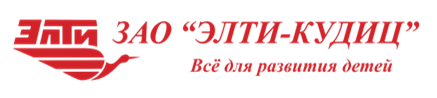 статья 79
	… условия для глухих, слабослышащих, позднооглохших, слепых, слабовидящих. С тяжелыми нарушениями речи, с нарушениями опорно-двигательного аппарата, с задержкой психического развития, с умственной отсталостью, с расстройствами аутистического спектра (РАС), со сложными дефектами и других обучающихся с ограниченными возможностями здоровья.
Федеральный закон от 29.12.2012 №273-ФЗ «Об образовании в Российской федерации»
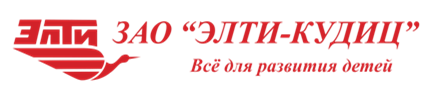 Интенсивно возрастают!
врожденные аномалии
болезни кожи,
болезни нервной системы
психические расстройства и расстройства в поведении 
костно-мышечной системы
соединительной ткани
крови
системы кровообращения,
Последствия воздействия внешних причин!
«Научный центр здоровья детей»
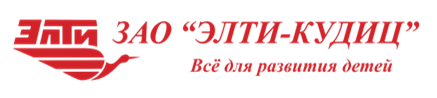 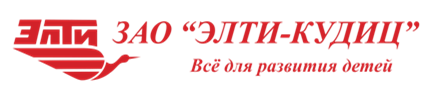 Влияние на психику современного ребенка факторов изменяющейся внешней среды
Дыхание
Сновидения, бессонница
Страх
Агрессивность
«Сенсорная оборонительность!»
Здоровые дети
6-7 лет
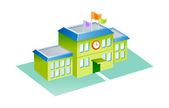 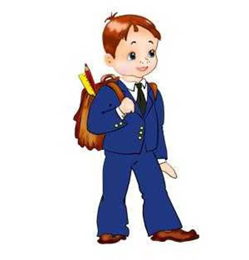 20% не готовы

35% имеют хронические заболевания
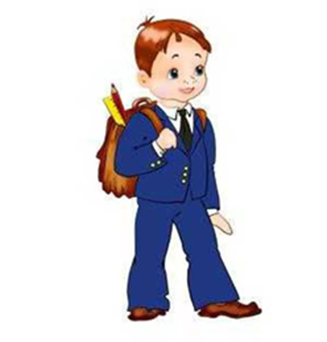 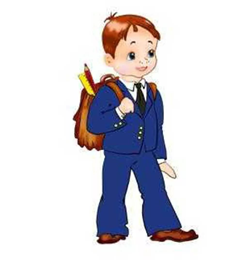 5%
10-12%
8%
20% внутришкольная среда
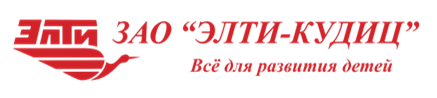 Основные принципы проектирования инклюзивной образовательной среды
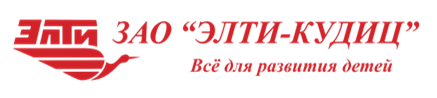 Основные принципы проектирования инклюзивной образовательной среды
Безопасность




Минимизировать
чувство
неуверенности 
и страха
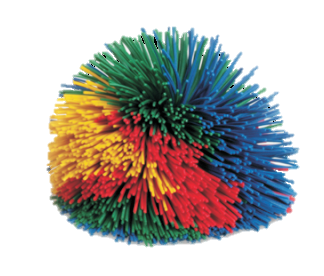 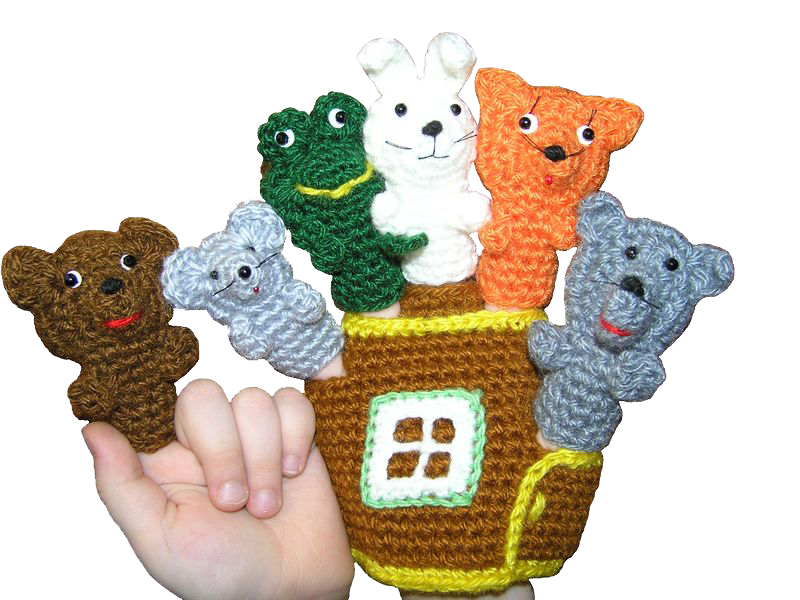 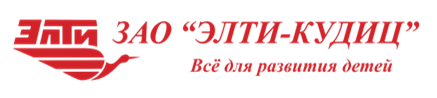 ТЕХНИЧЕСКИЙ РЕГЛАМЕНТ
Таможенного союза ТР ТС 008/2011 
«О БЕЗОПАСНОСТИ ИГРУШЕК»
БЕЗОПАСНА
Конструкция  и материал.
Воспламеняемость. 
Радиационная безопасность.
Маркировка и упаковка.
     Свойства:                       


      Показатели:
  токсиколого-гигиенические,
  органолептические;
  микробиологические.
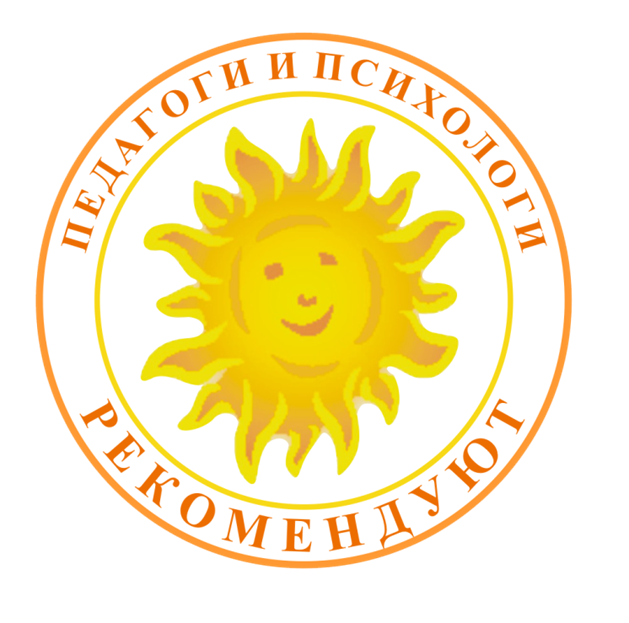 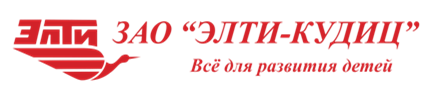 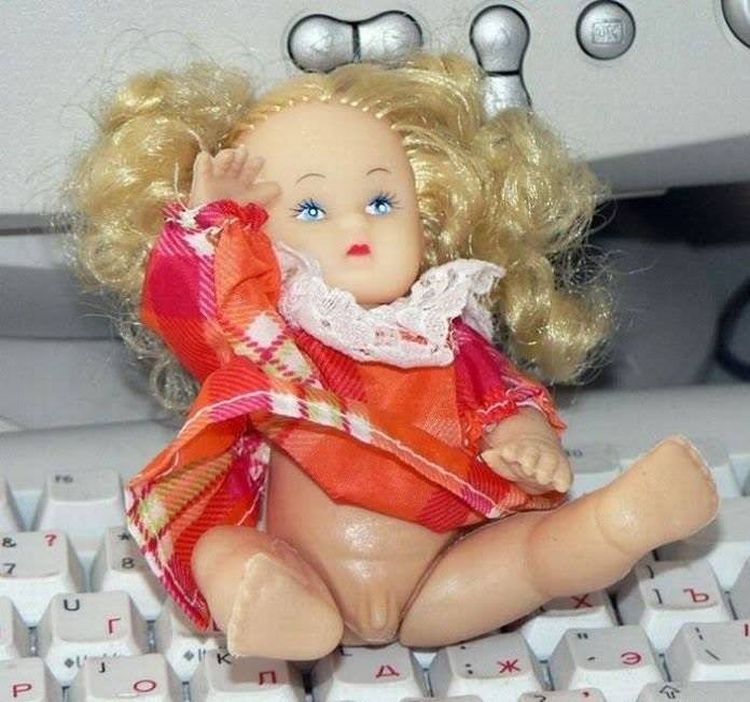 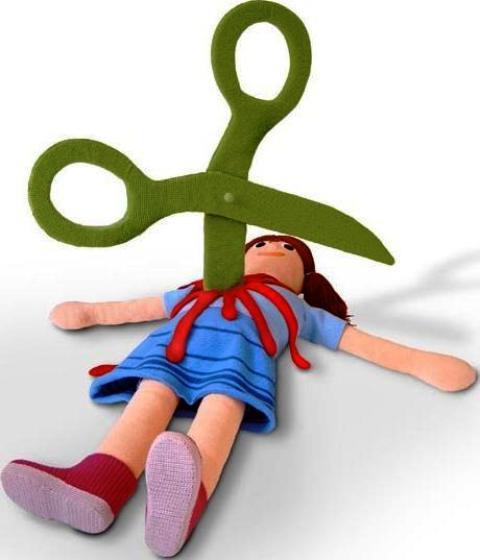 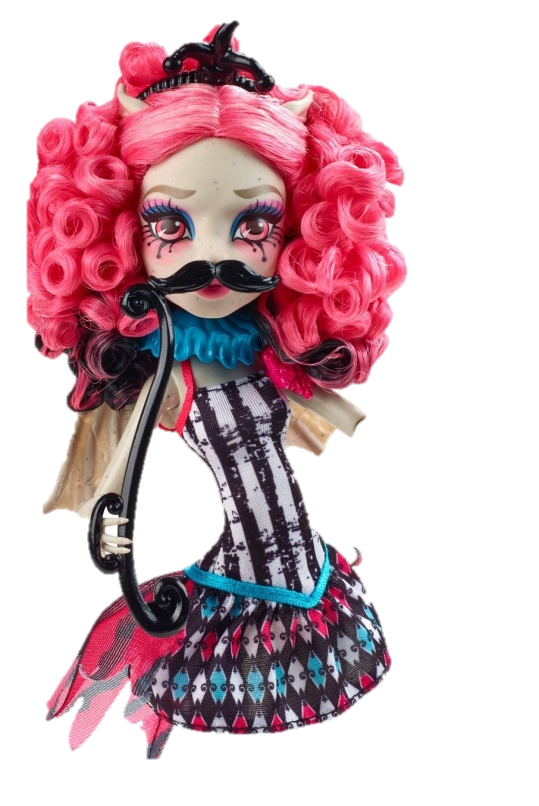 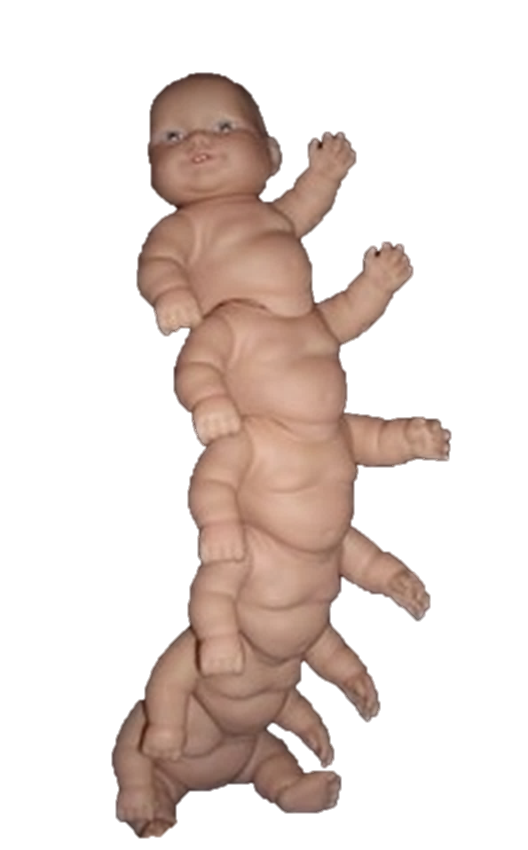 кукла-гермафродит
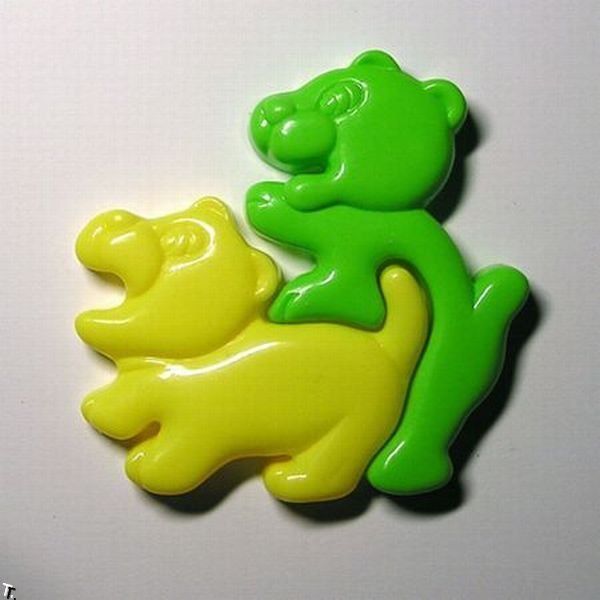 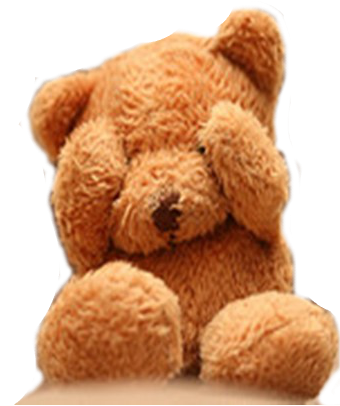 Основные принципы проектирования инклюзивной образовательной среды
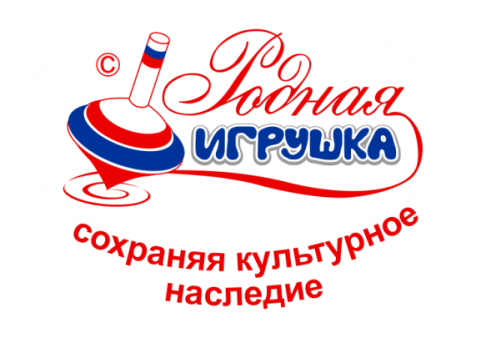 2. Насыщенность культурно значимыми объектами.





контакт с разнообразными носителями информации
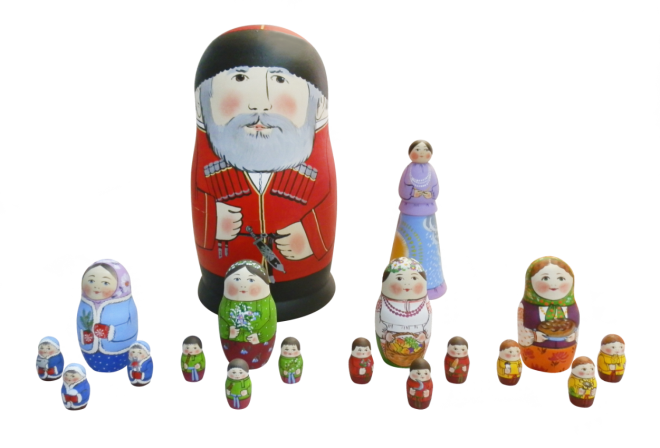 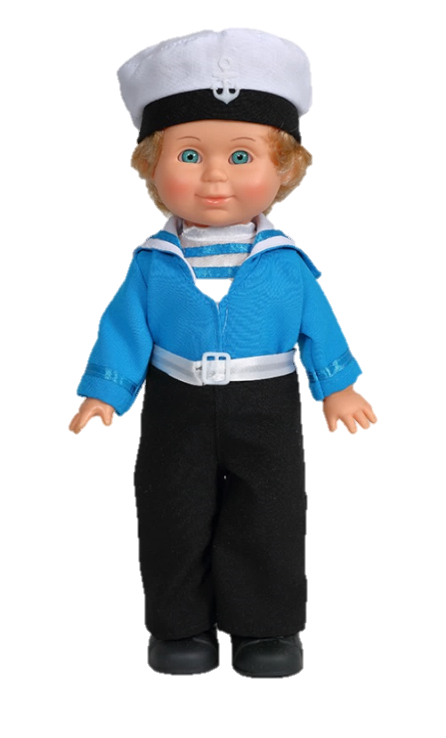 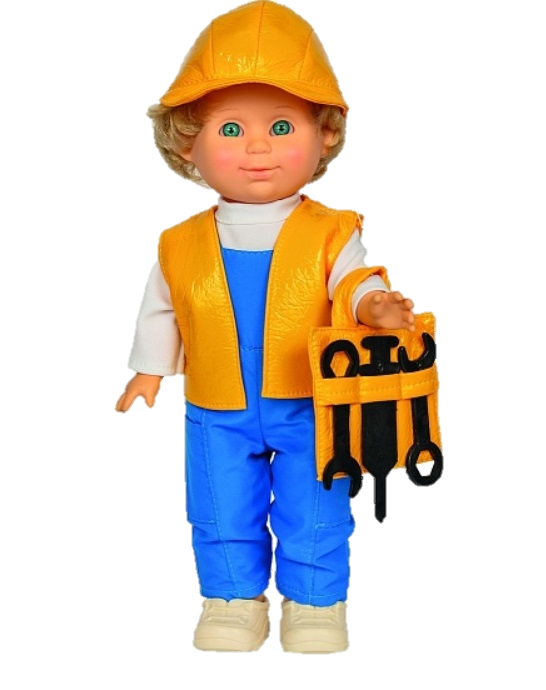 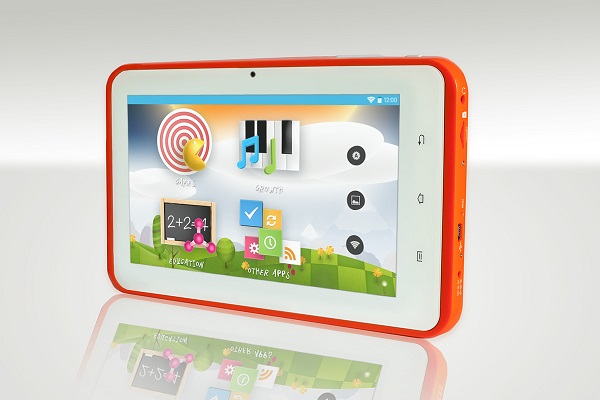 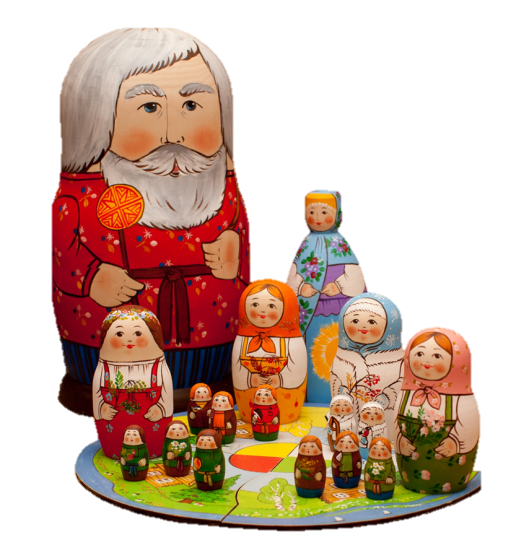 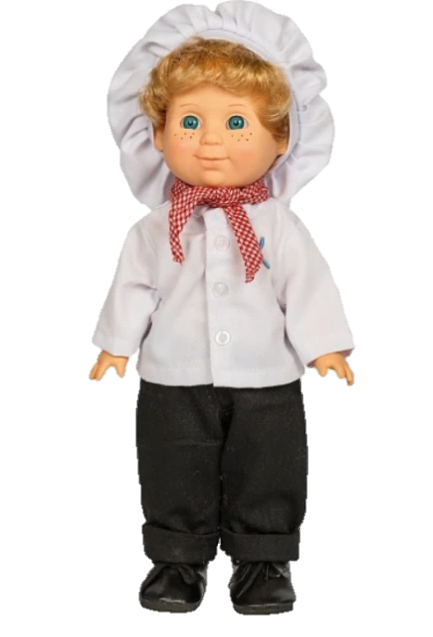 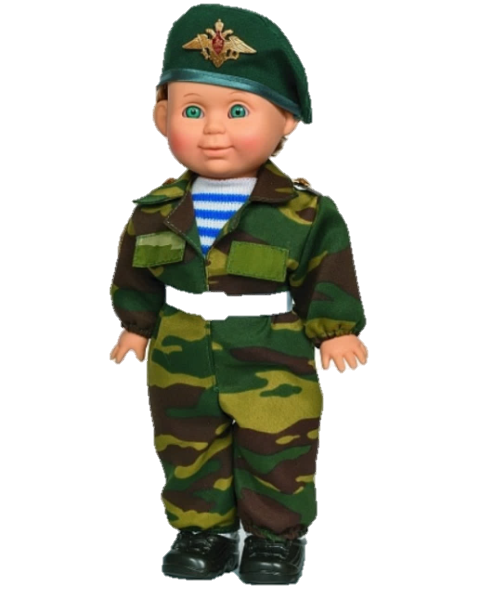 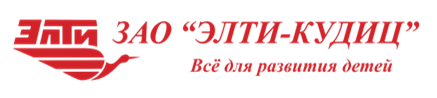 Основные принципы проектирования инклюзивной образовательной среды
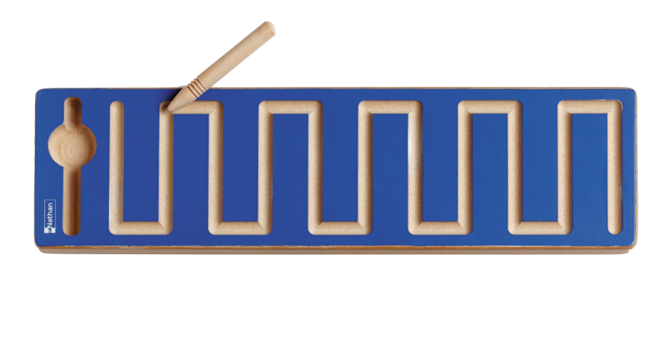 3. Доступность для полисенсорного восприятия
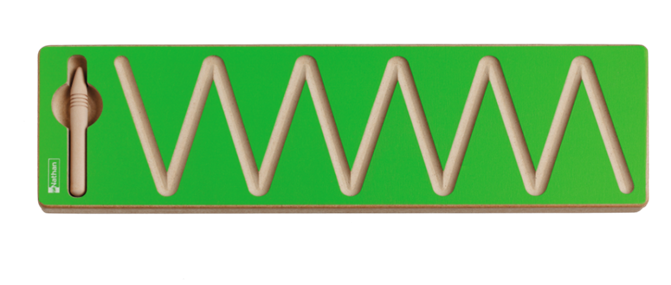 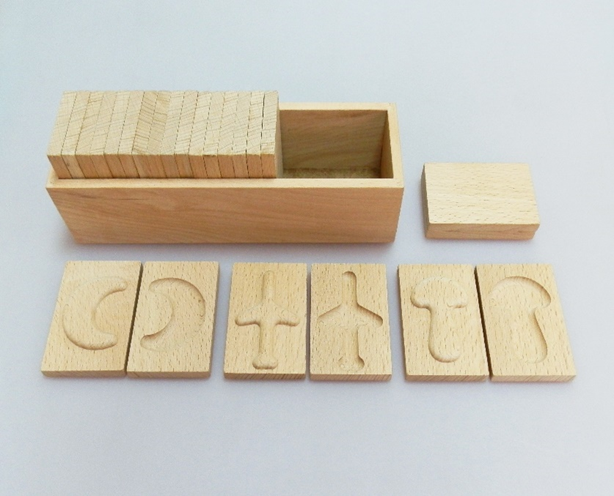 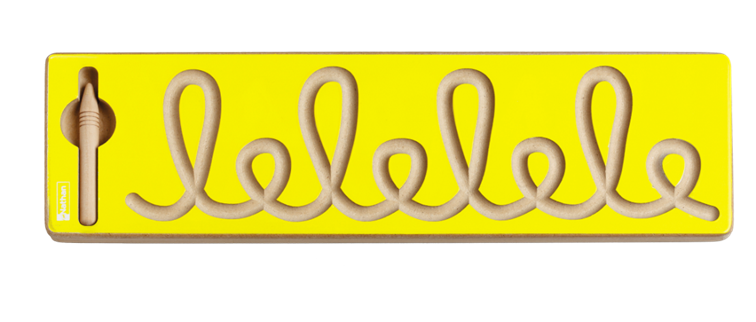 Информация
от различных органов чувств
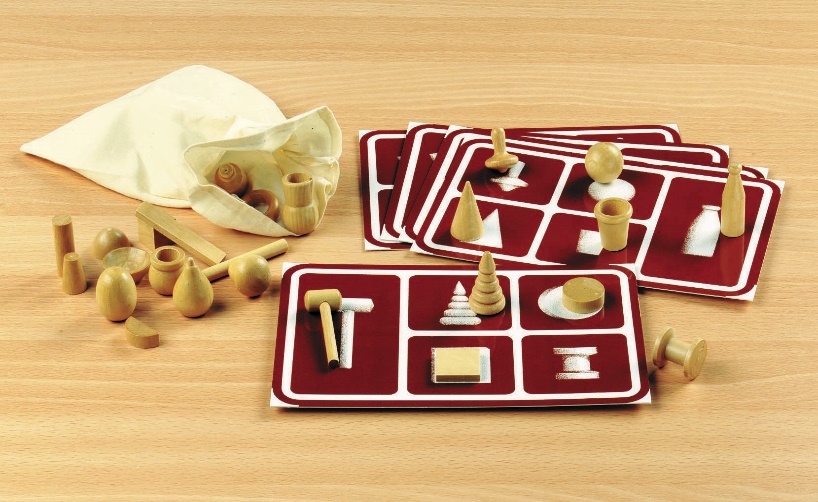 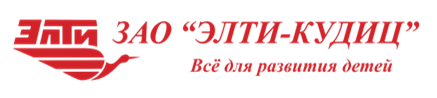 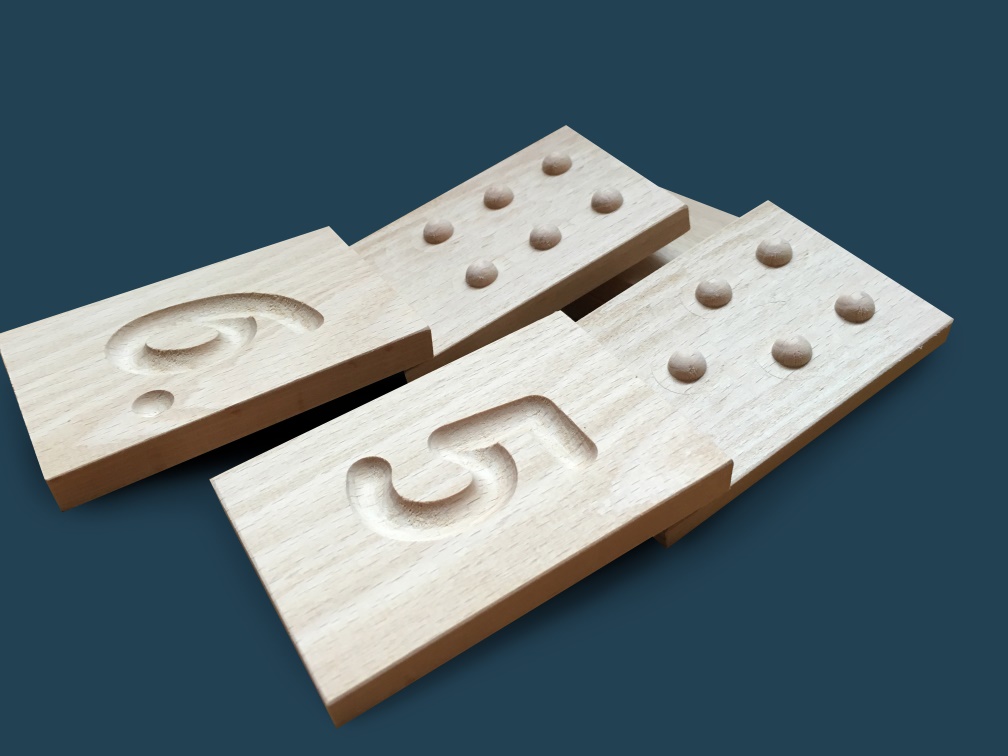 Полисенсорное восприятие
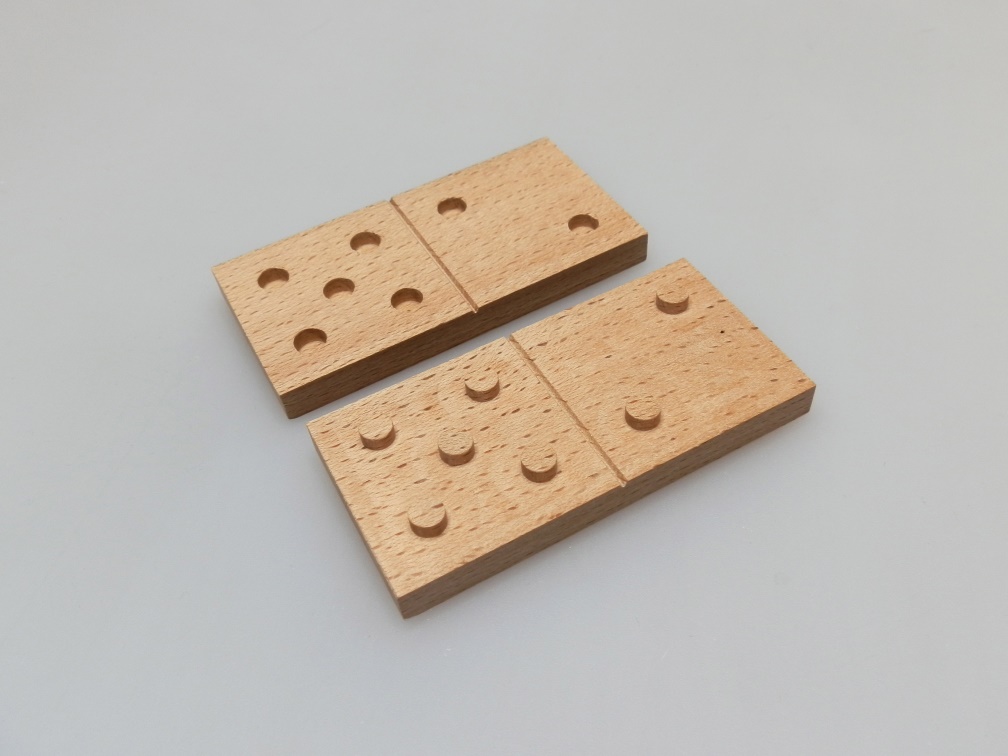 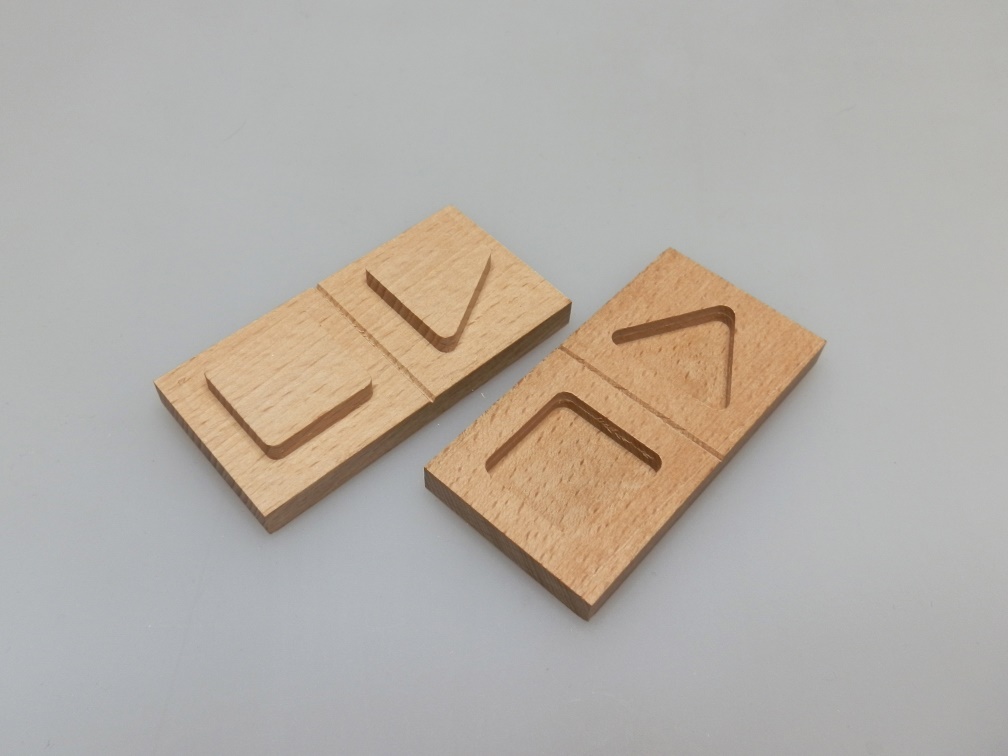 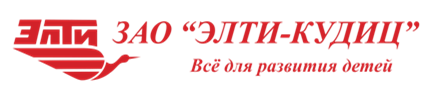 Основные принципы проектирования инклюзивной образовательной среды
4. Смысловая упорядоченность:




организация отношений 
в соответствии с 
определенной
 системой правил
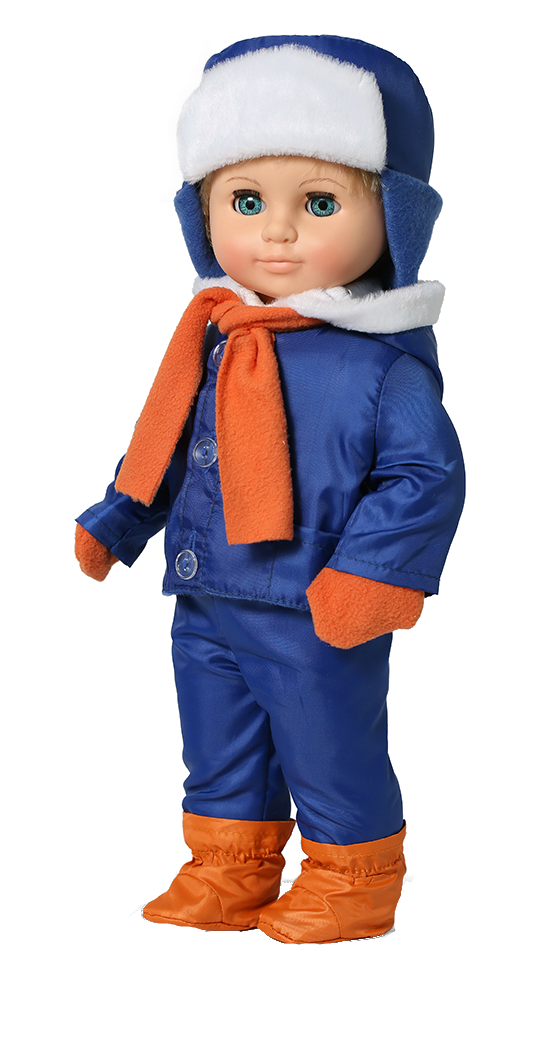 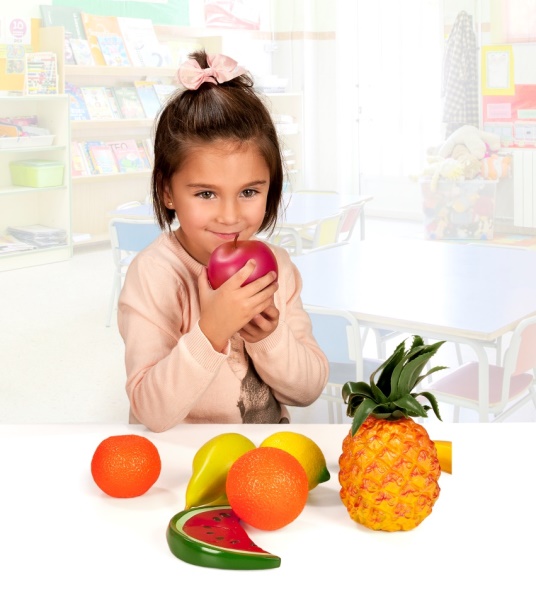 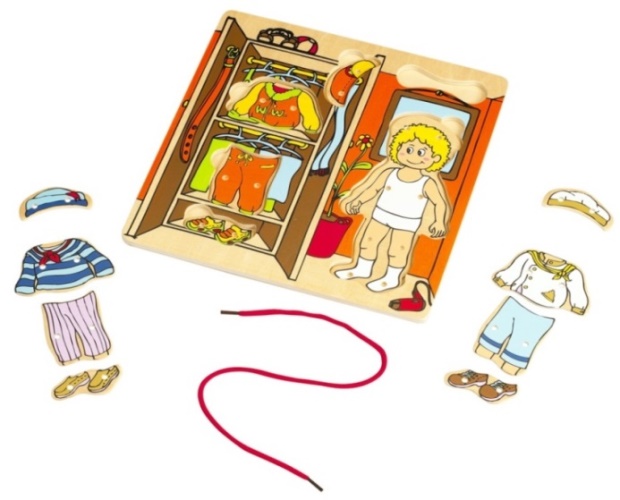 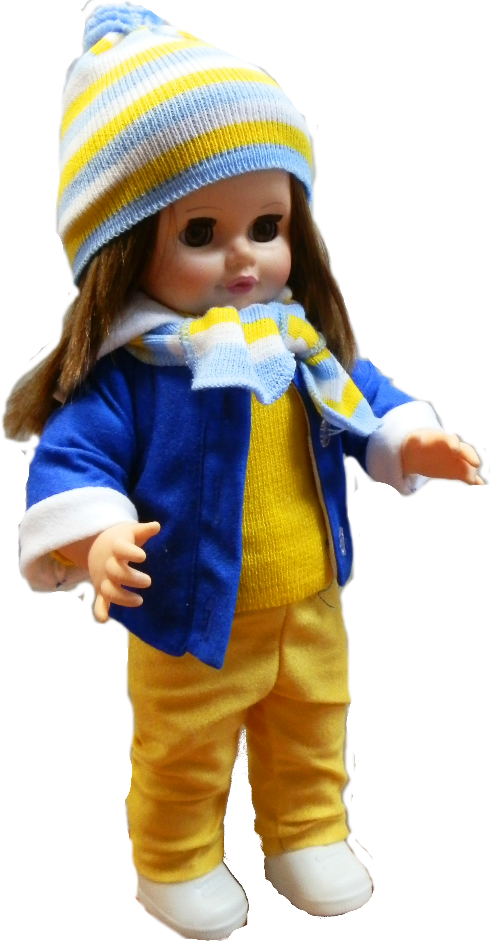 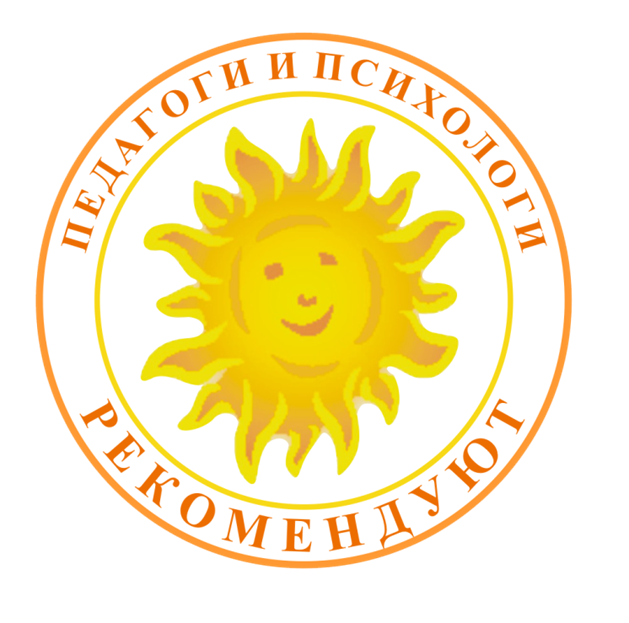 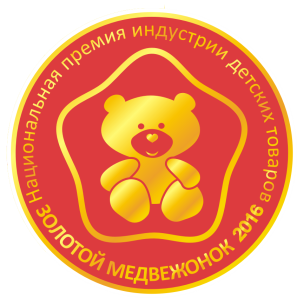 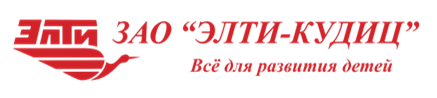 Основные принципы проектирования инклюзивной образовательной среды
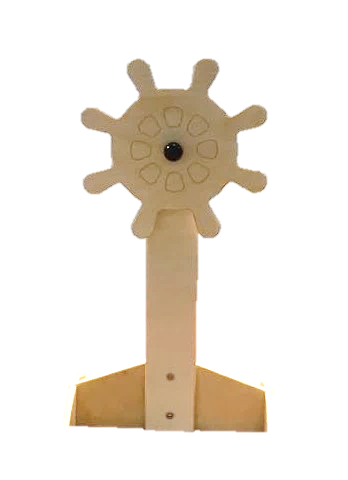 5. Погружение в систему социальных отношений





Обеспечение событийной общности, взаимодействие и сотрудничество
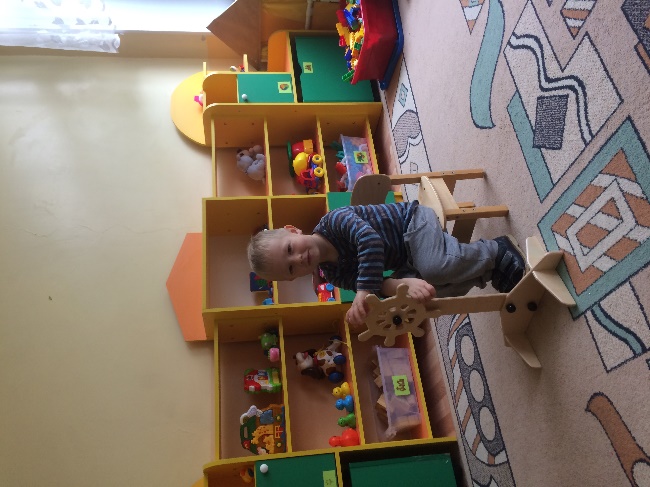 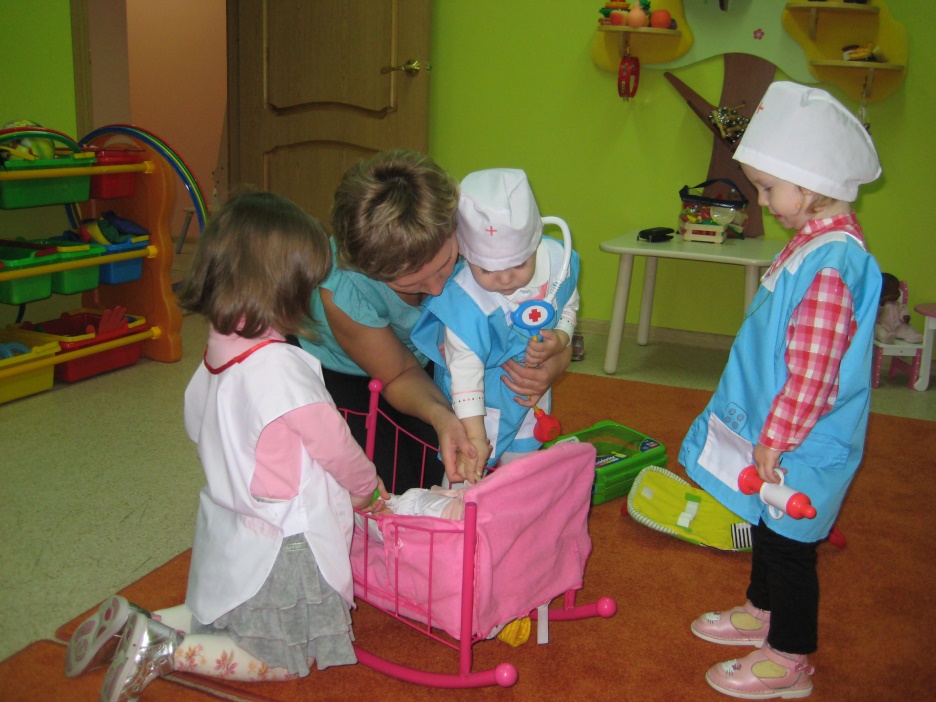 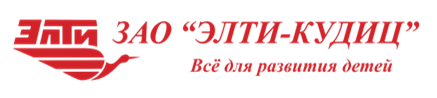 Основные принципы проектирования инклюзивной образовательной среды
6. Развивающий характер
формирование высших 
психических функций 
у детей с ОВЗ
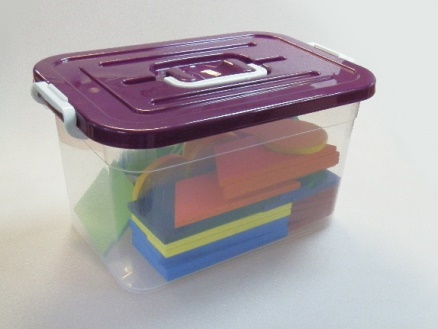 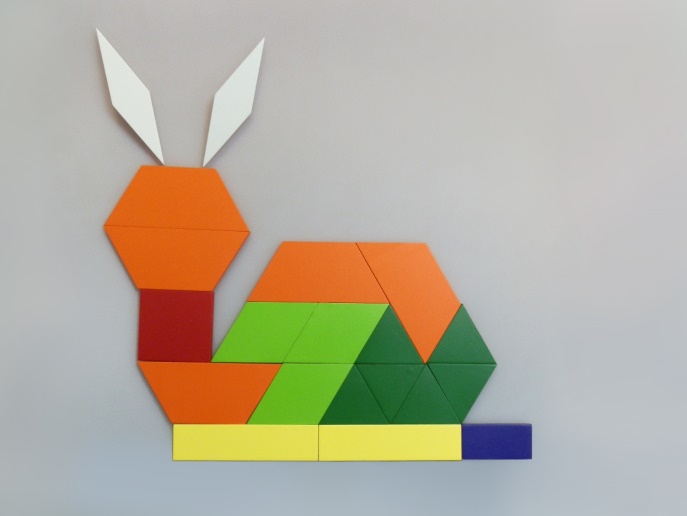 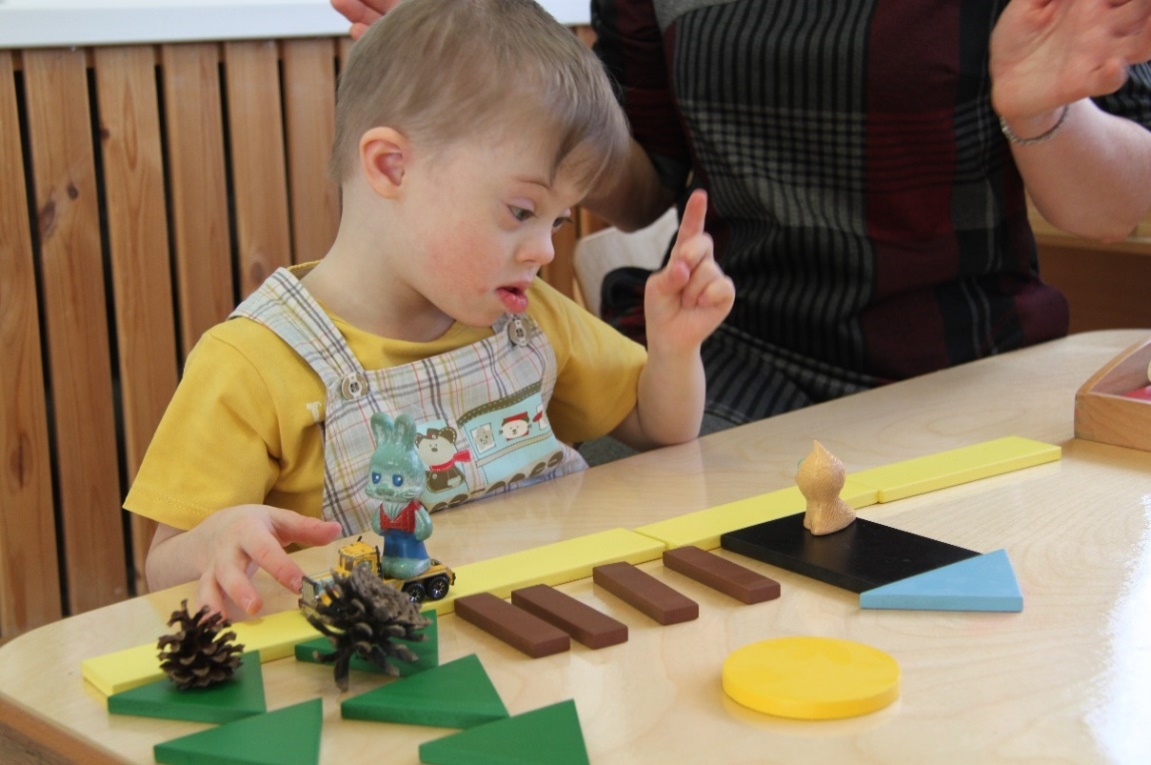 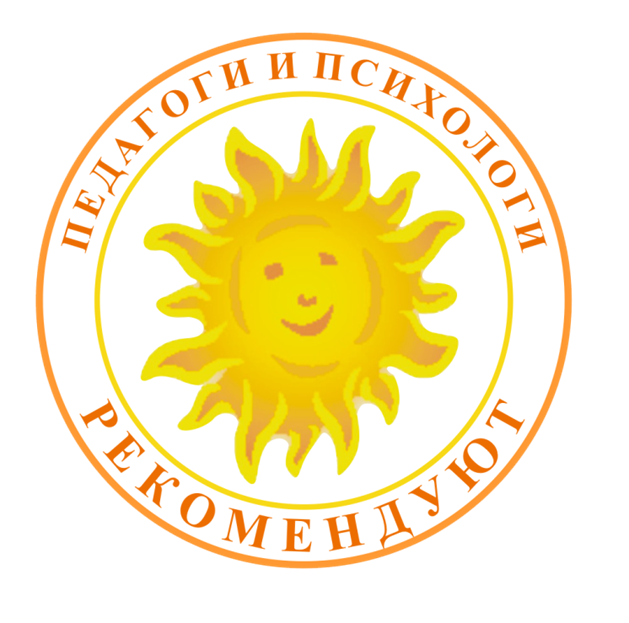 Система продуманных препятствий
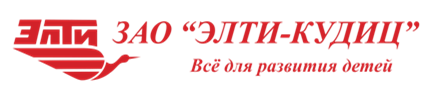 Основные принципы проектирования инклюзивной образовательной среды
7. Ориентация на охрану и развитие нарушенных анализаторных систем
.
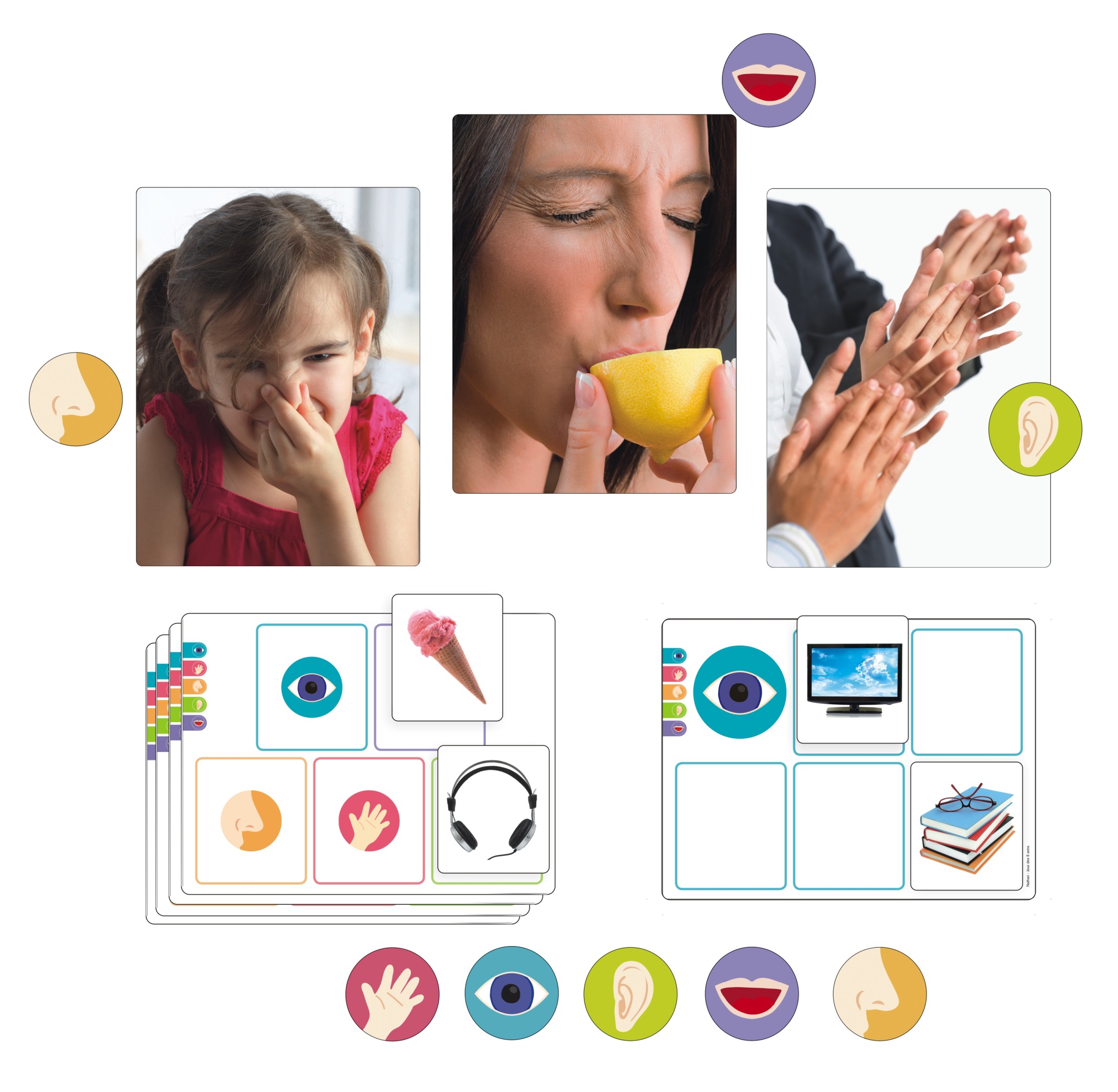 Игра «5 чувств»:
35 фотографий 24х18 см;
5 фишек с маркерами d=6 см;
5 двусторонних карточек с лото 24х18 см;
25 карточек с изображениями 8х7 см.
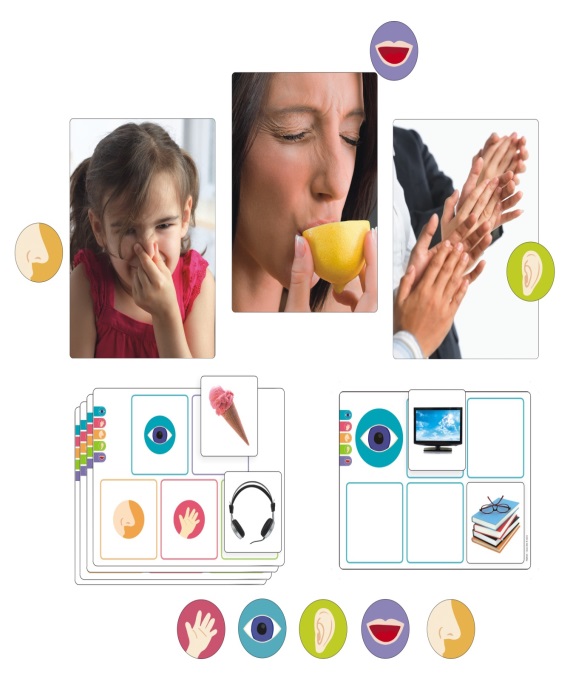 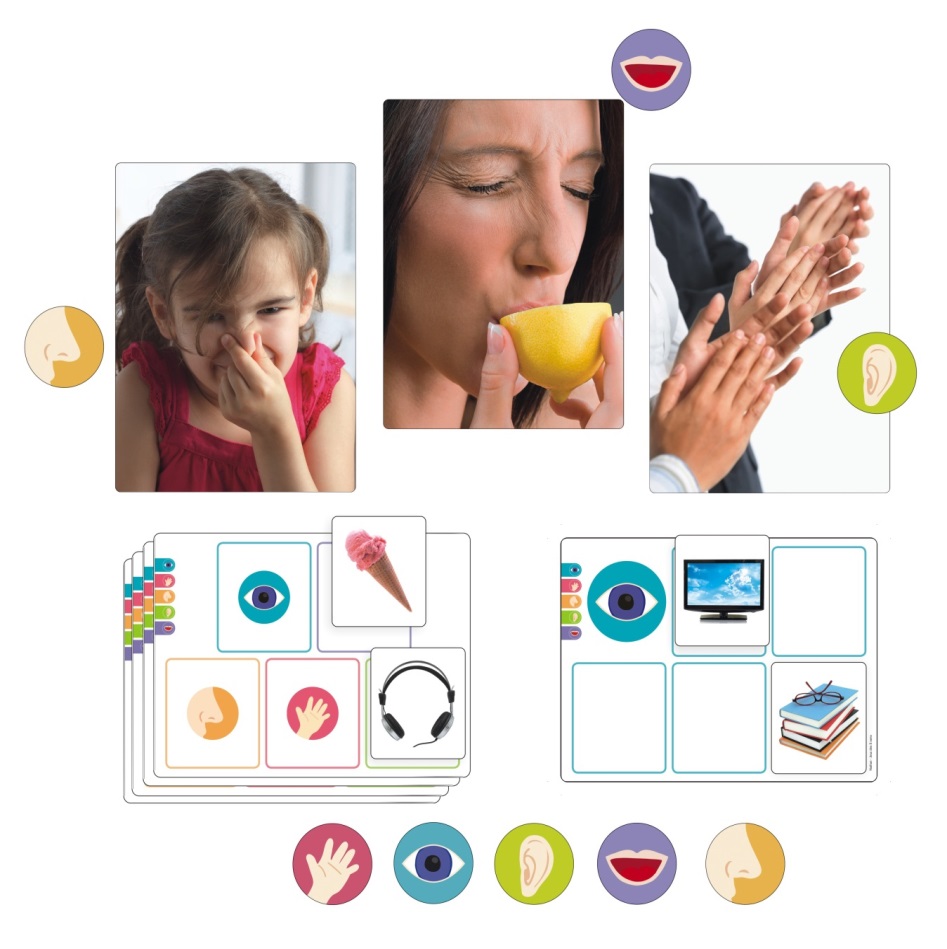 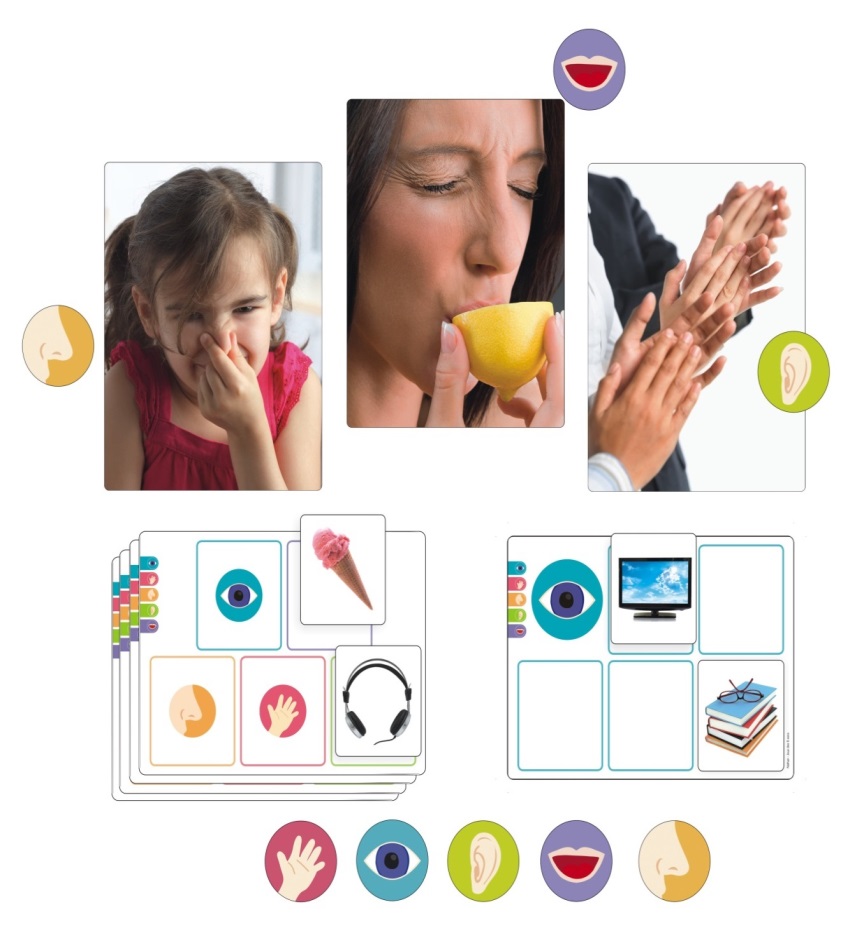 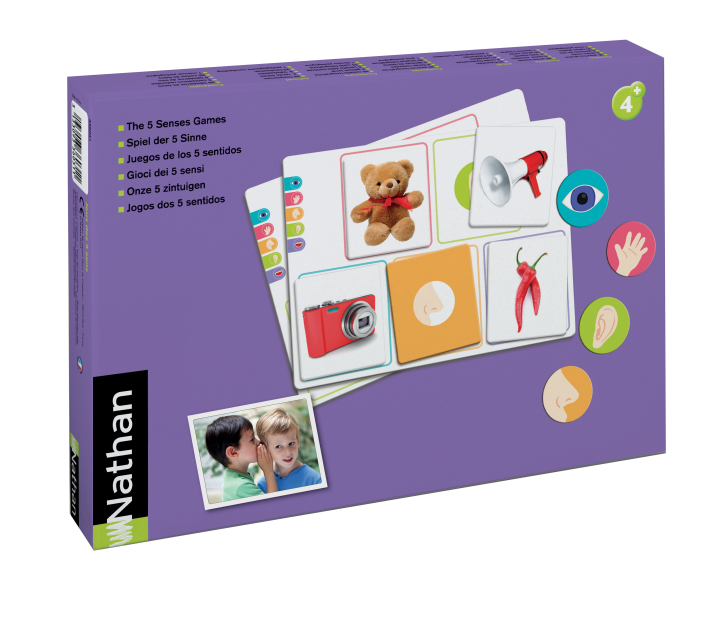 Использование реальных и
 потенциальных познавательных
 возможностей
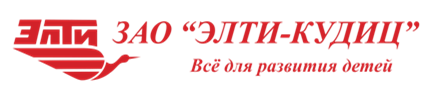 Сенсорная интеграция
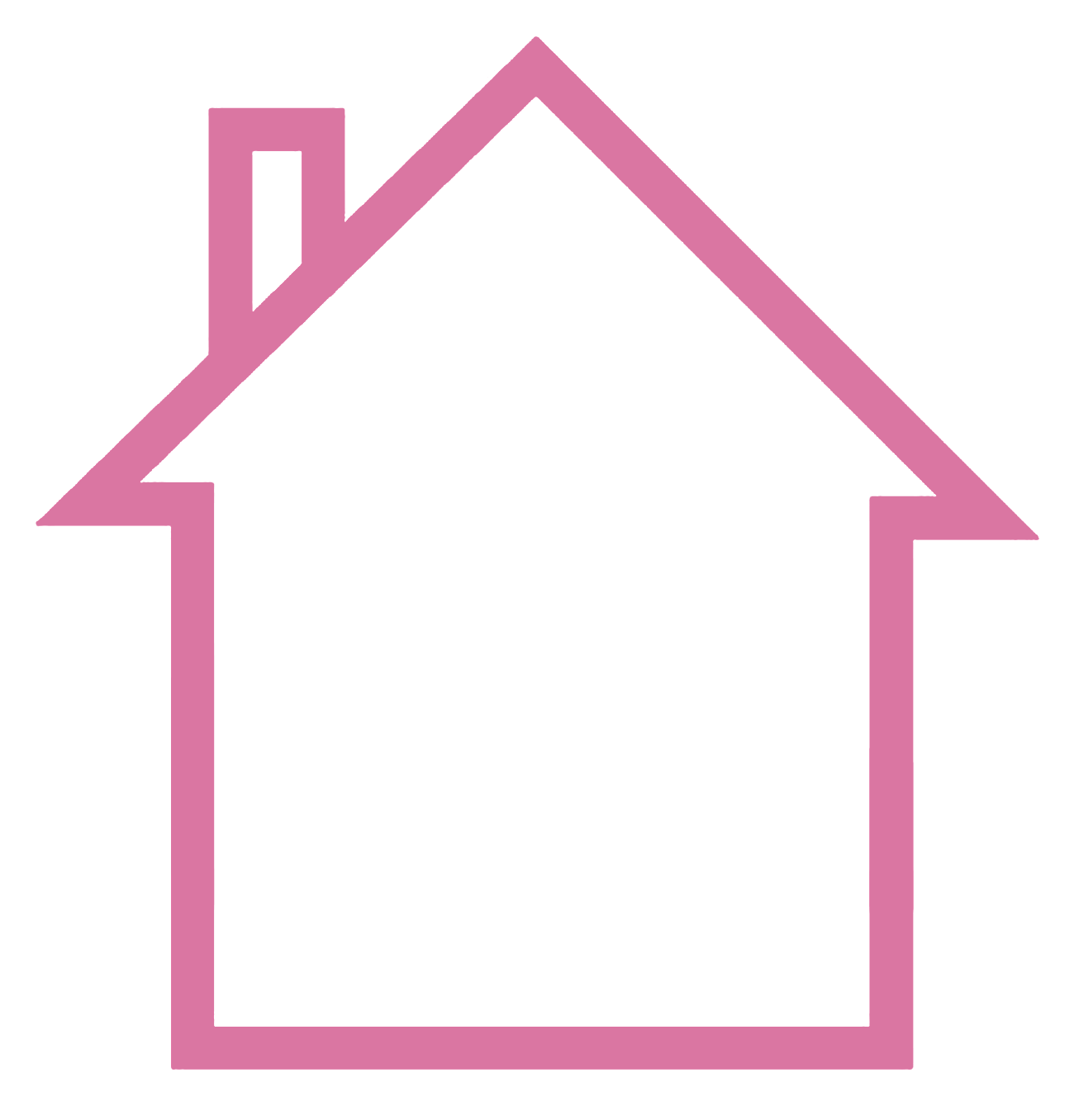 Ощущения:
тактильные
вестибулярные
проприоцептивные
визуальные
аудиторные
обоняние
вкус
как фундамент обучения
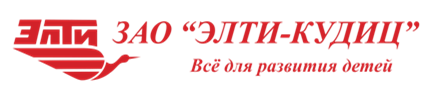 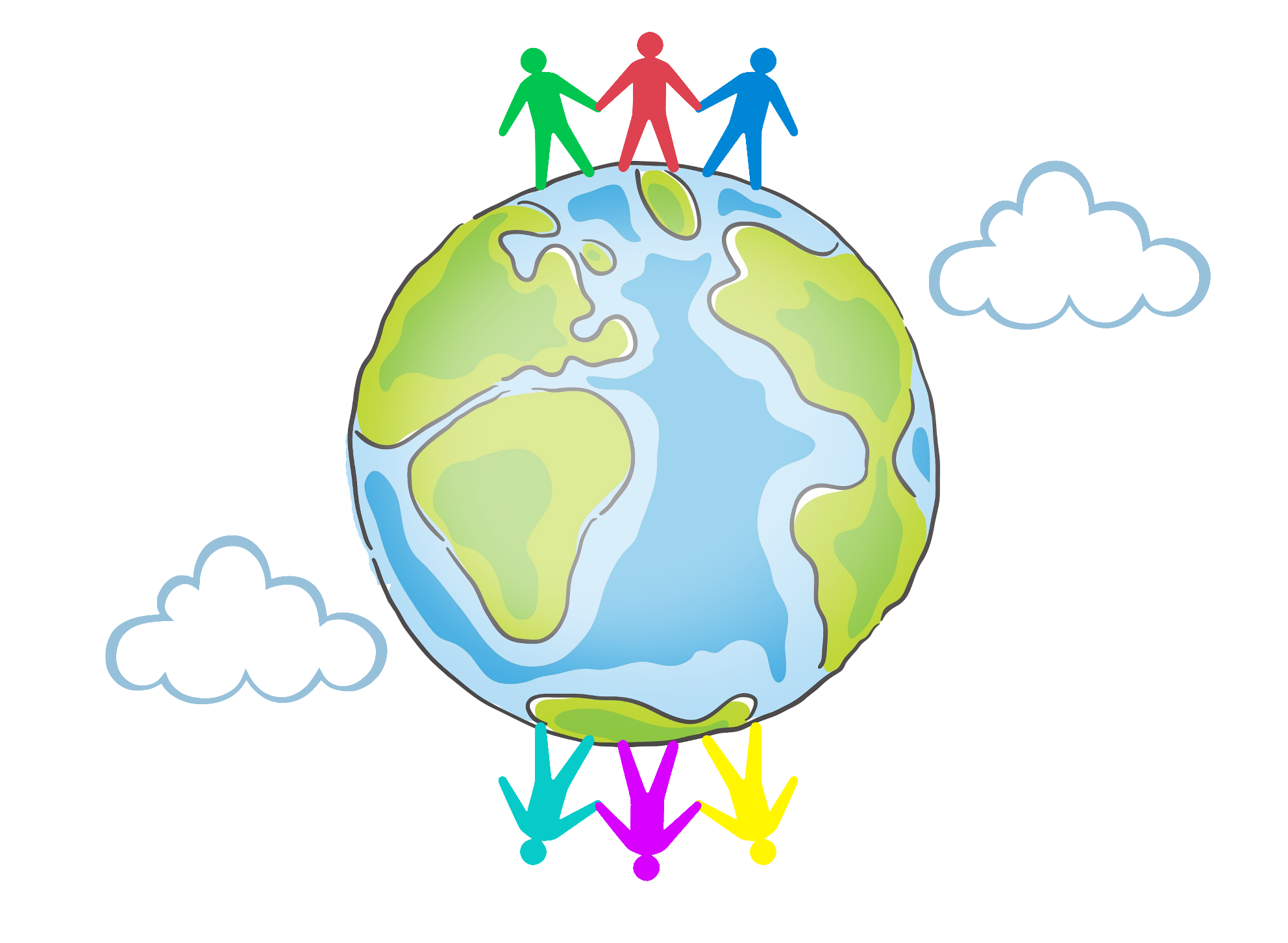 Сенсорная интеграция
трудности 
5-10%
------------------------
нарушения 
в обработке 
5,3%
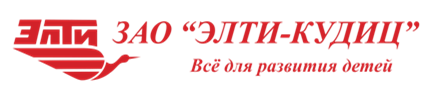 36%
Гиперчувствительность       Гипочувствительность
19%				                                                  39%
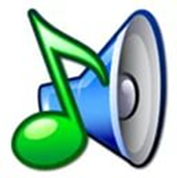 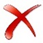 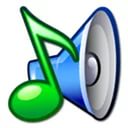 1.
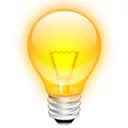 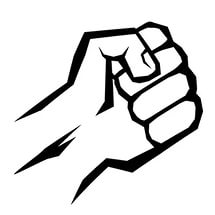 1.
2.
2.
3.
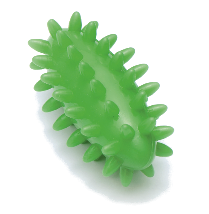 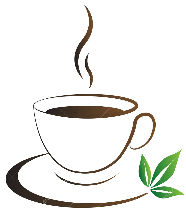 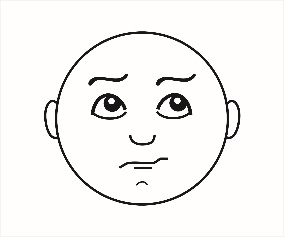 3.
4.
4.
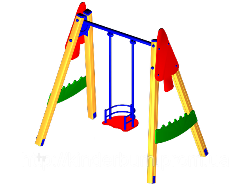 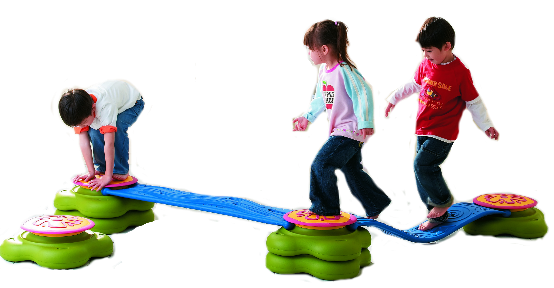 5.
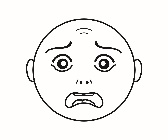 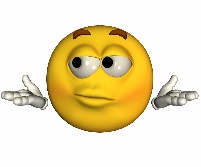 5.
6.
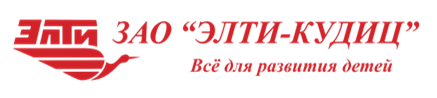 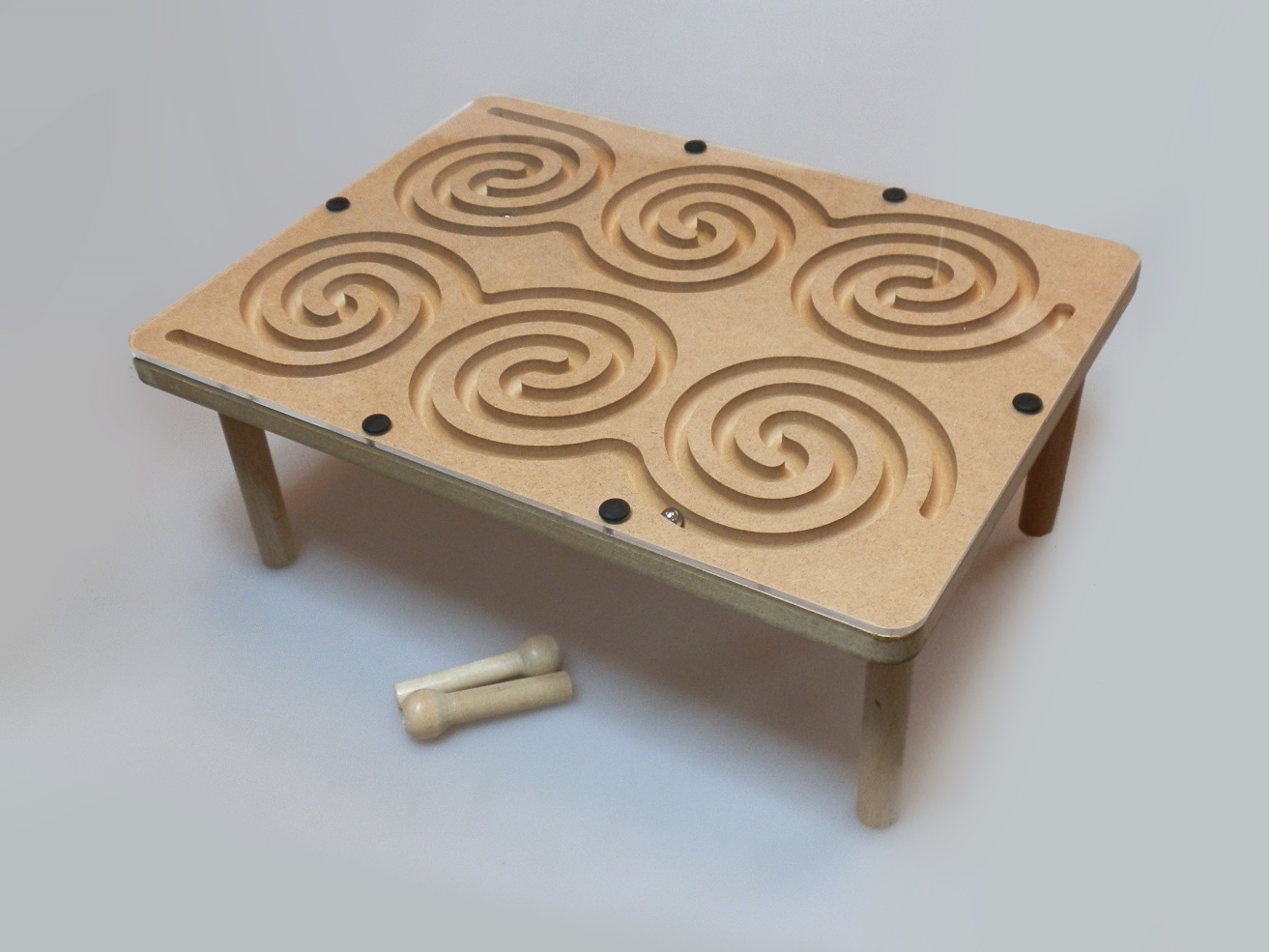 Магнитный лабиринтдвойной (настольный)
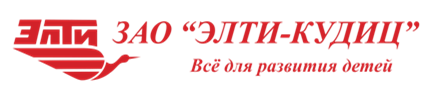 Материал для формирования сенсорной культуры
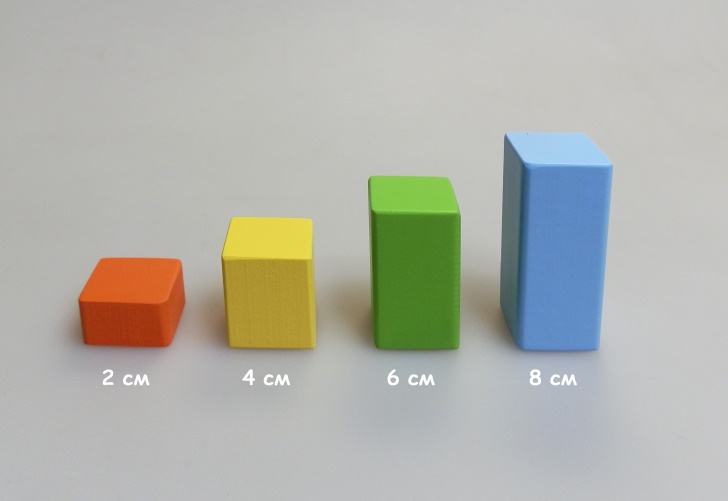 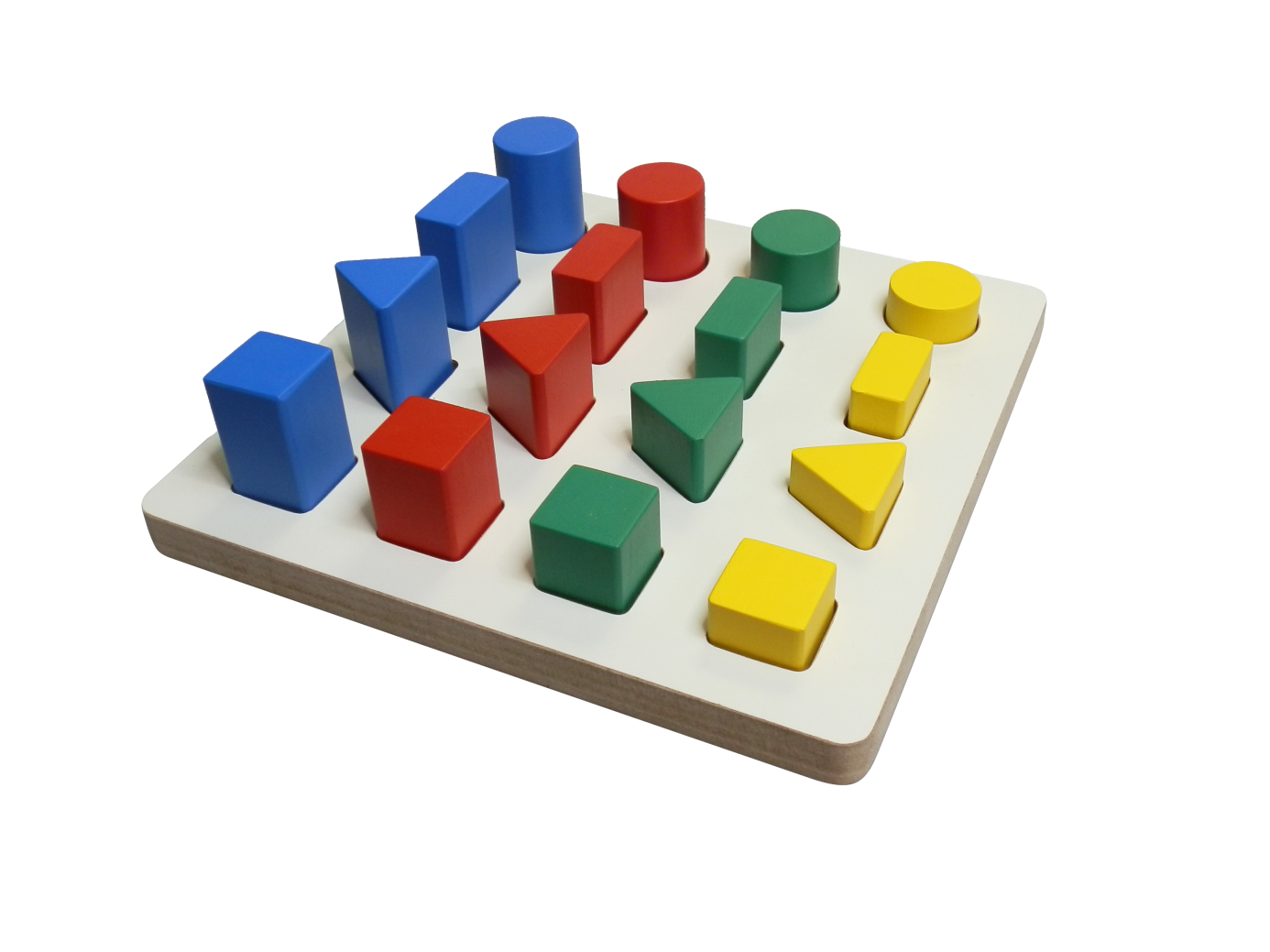 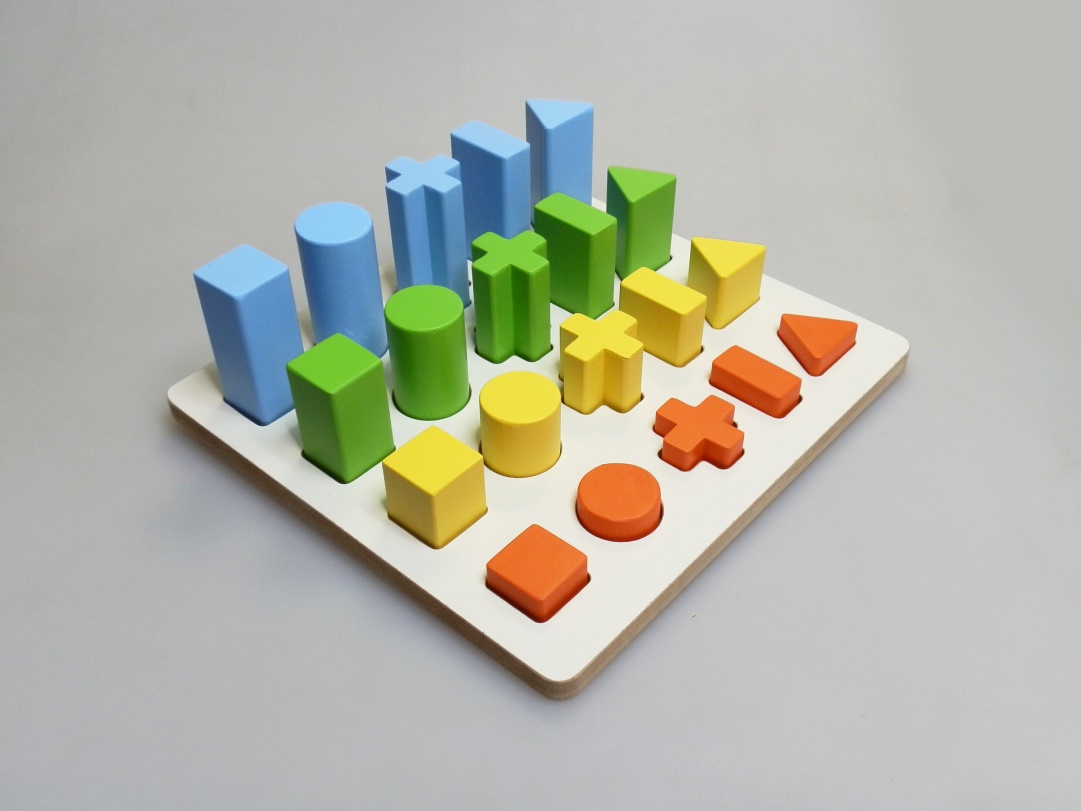 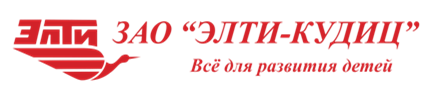 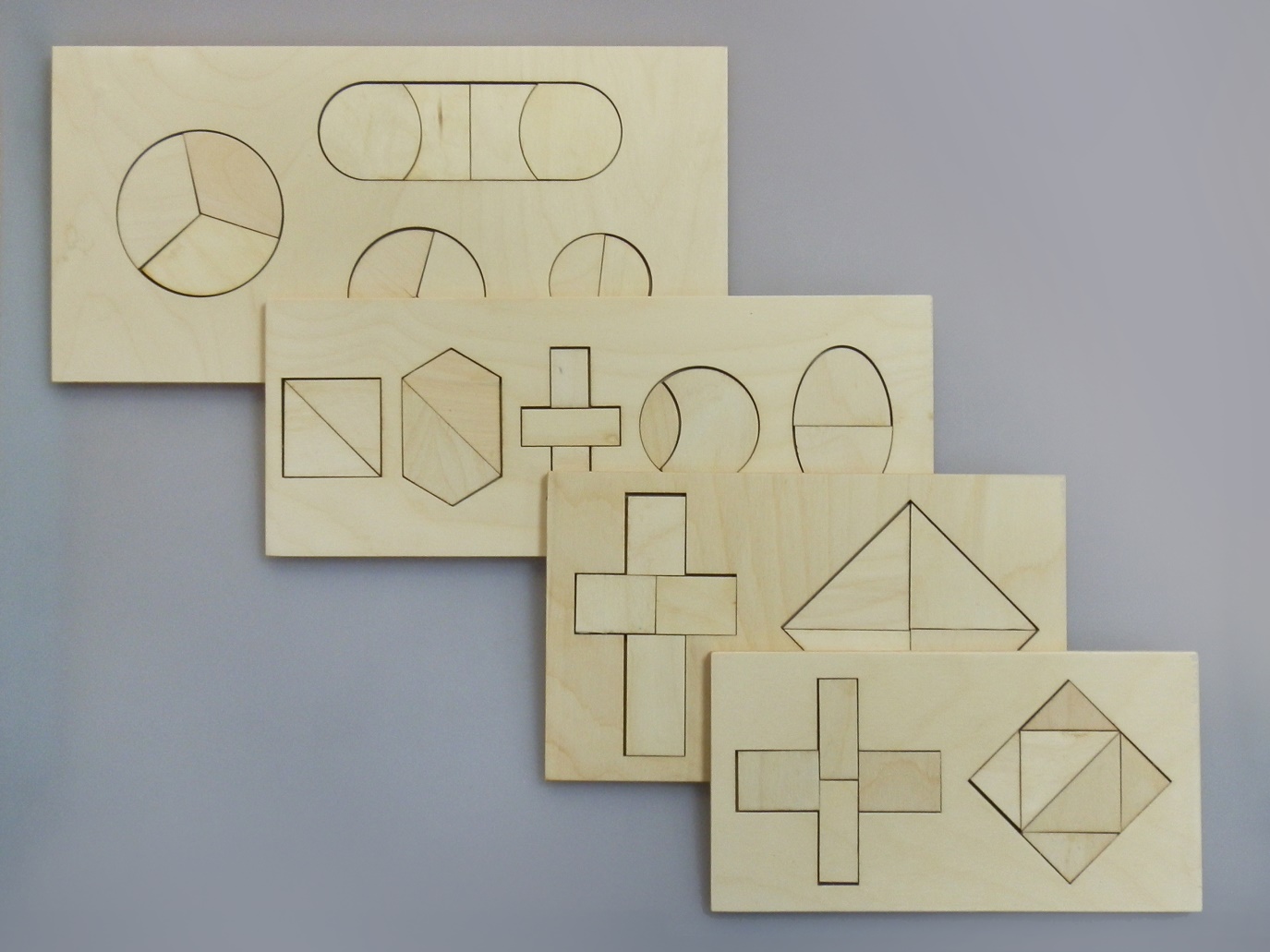 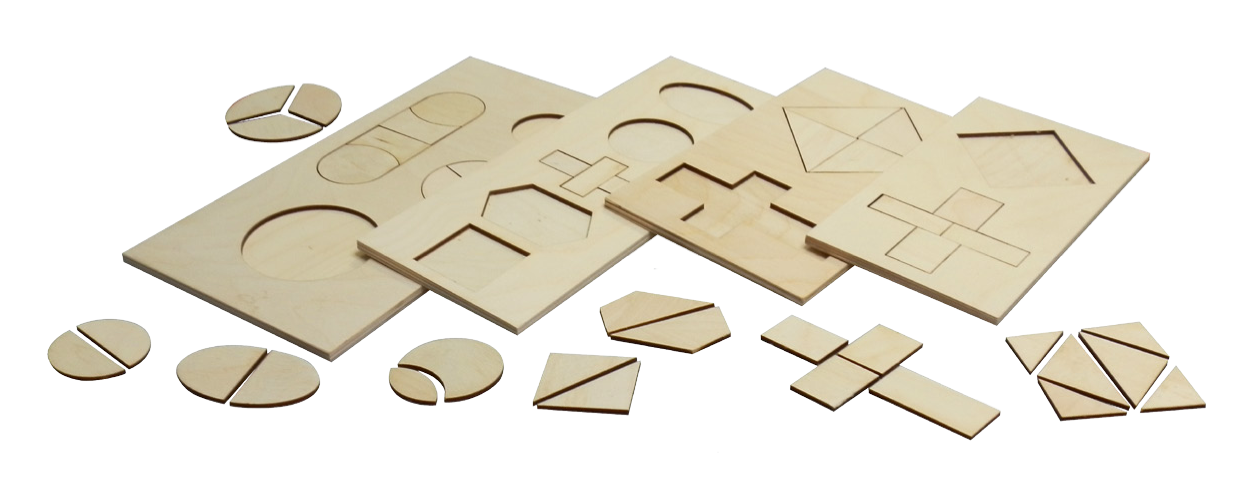 Материалы для диагностического обследования (на основе досок Сегена)
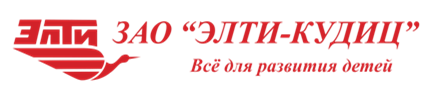 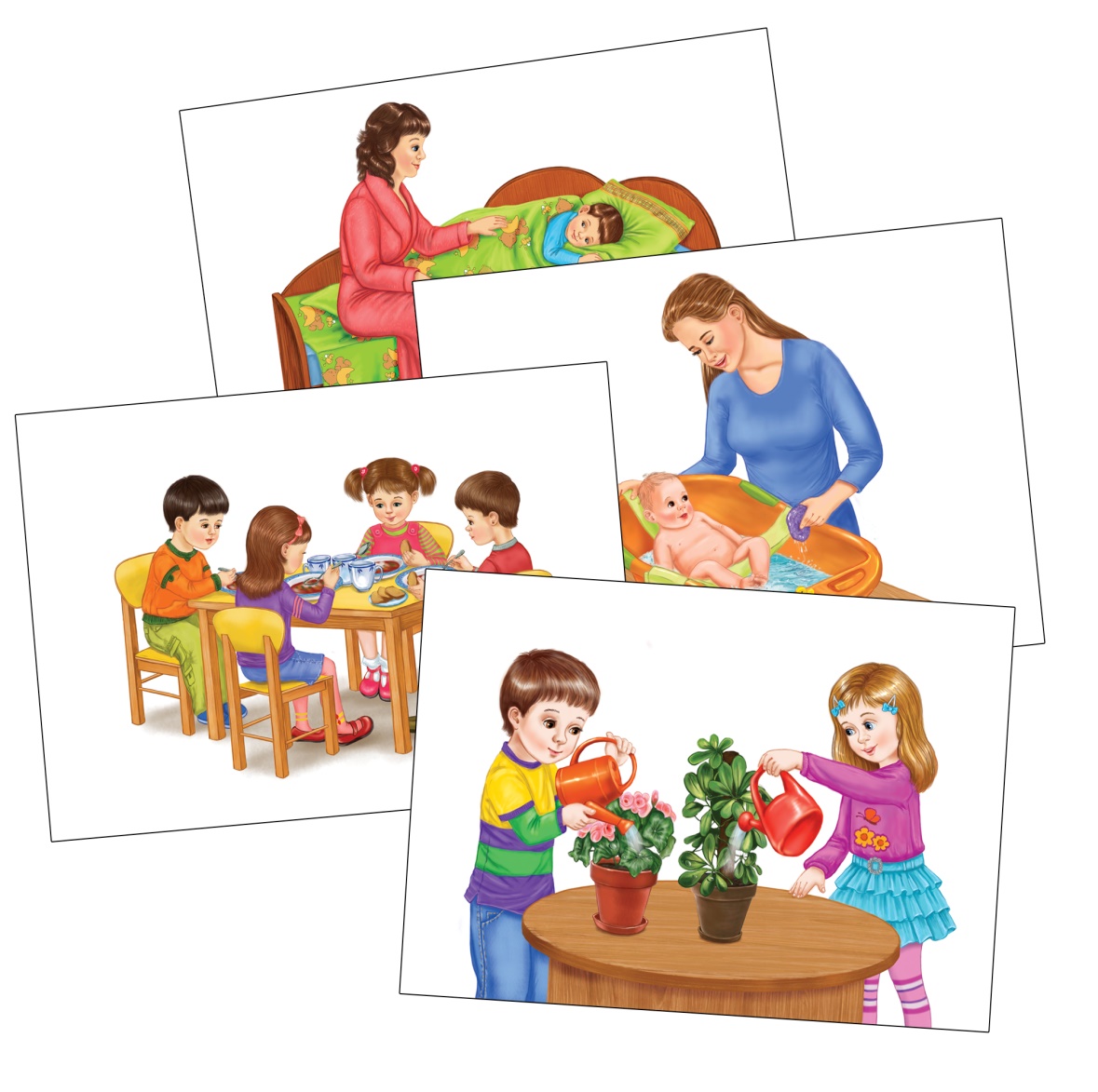 К.Л. Печора
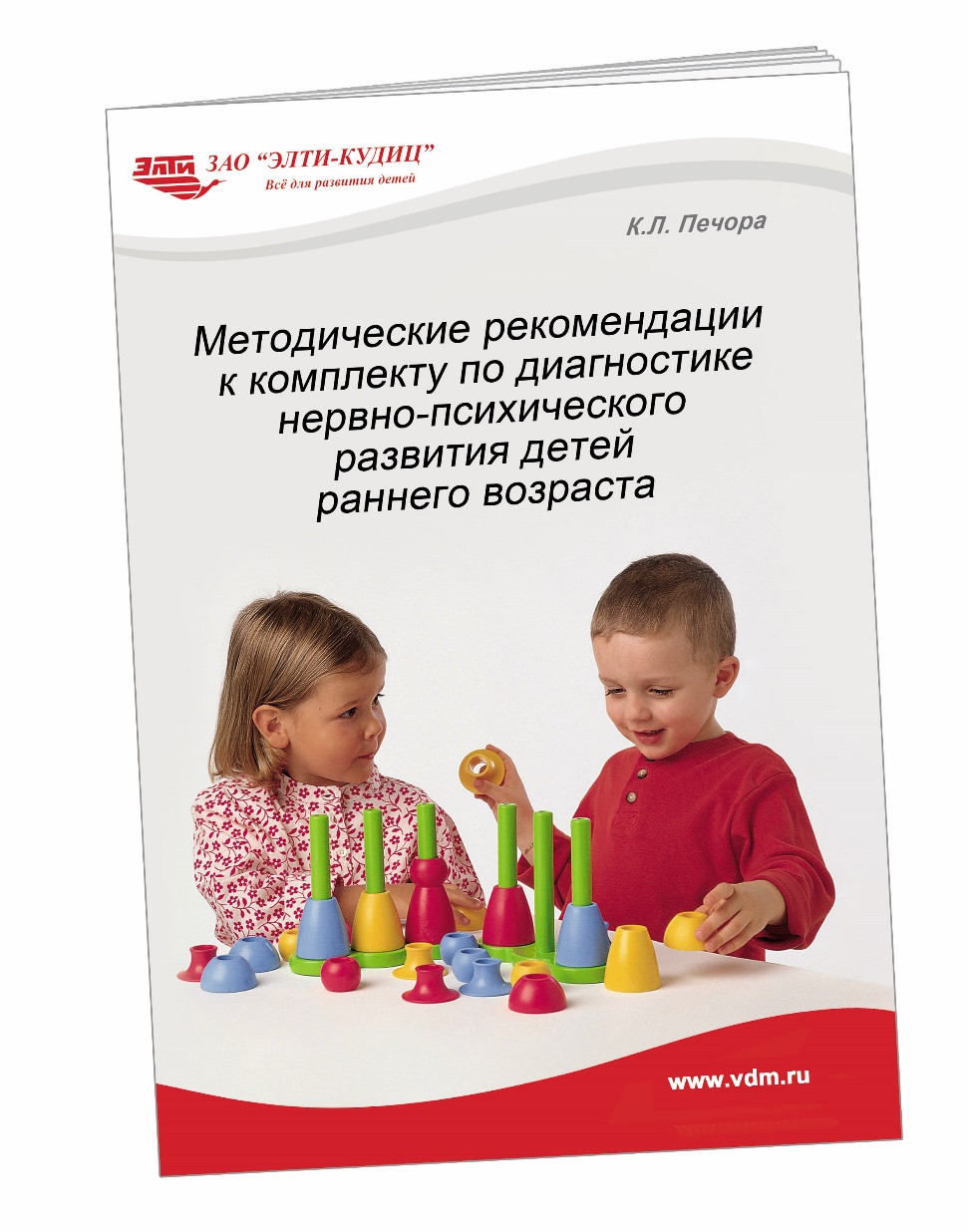 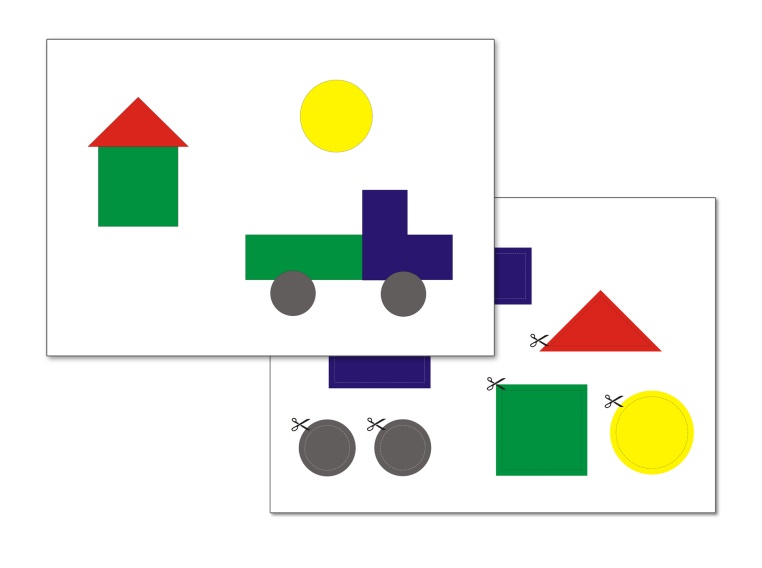 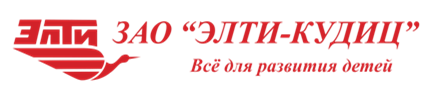 Инклюзивный кластер
создание условий для детей с детским церебральным параличом
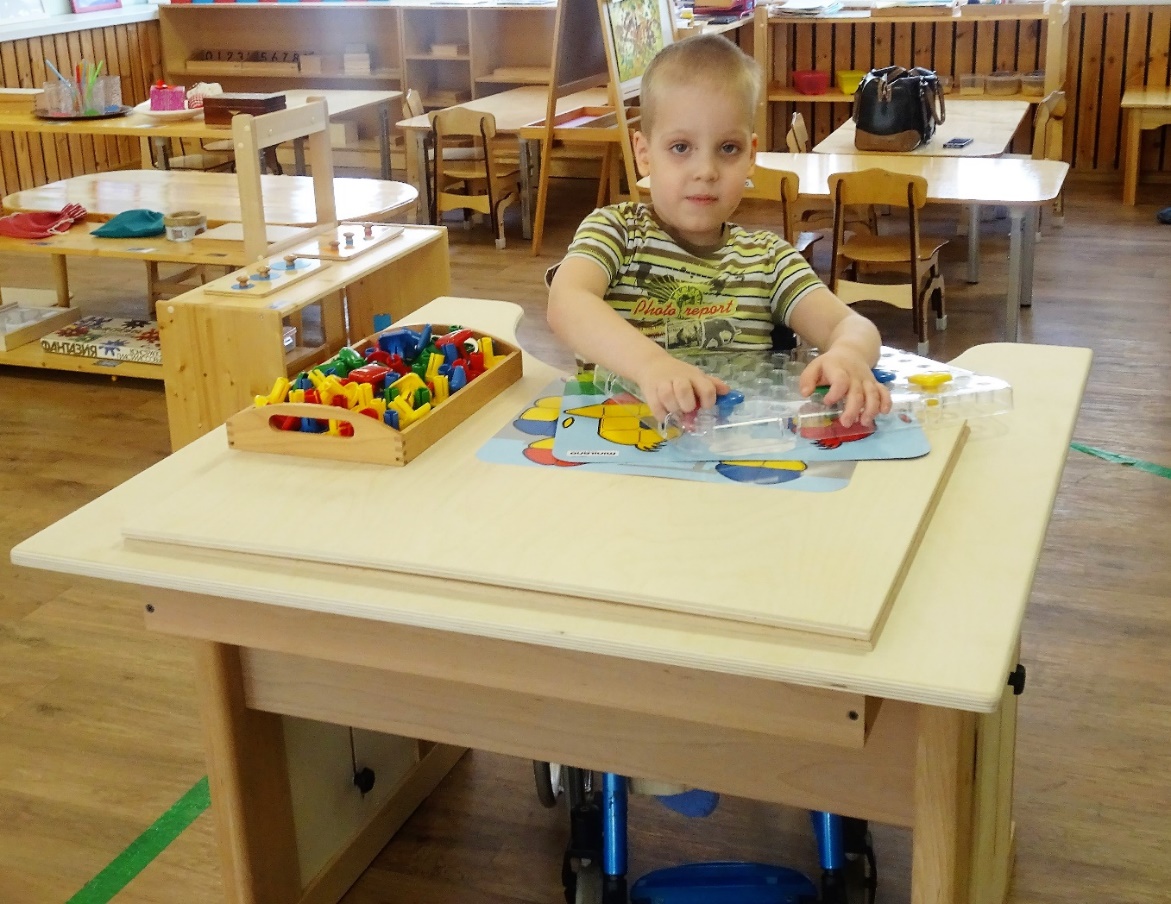 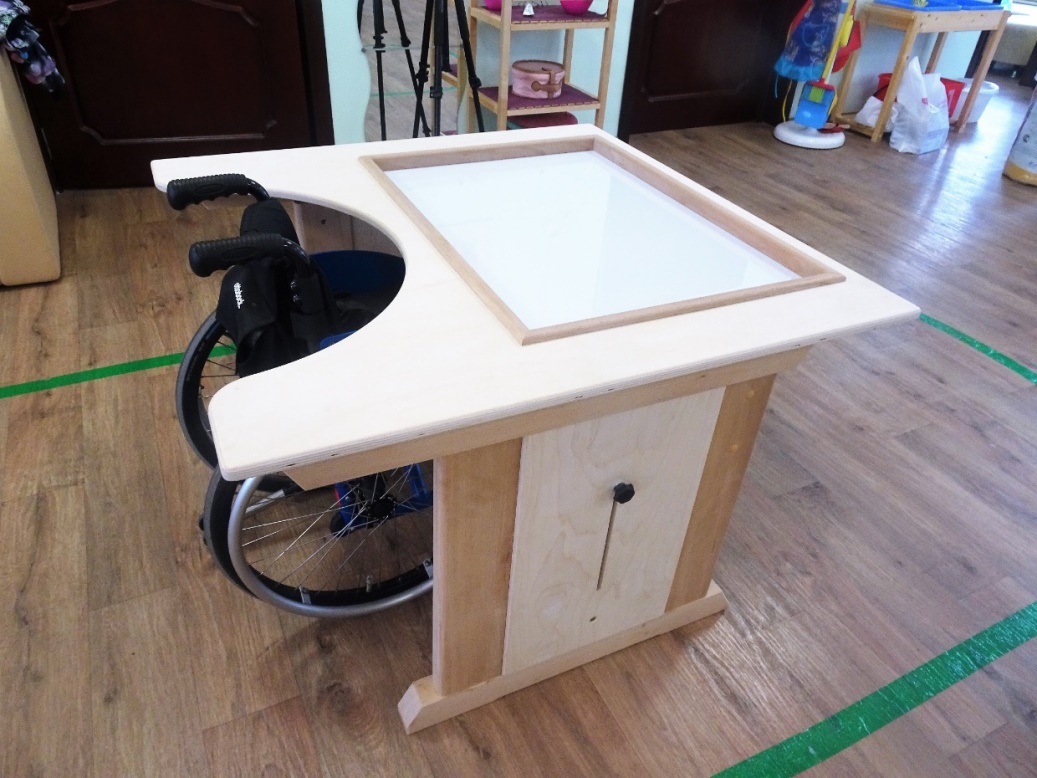 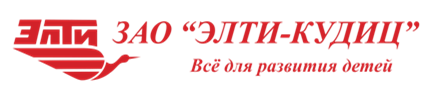 Каталог «Инклюзивное образование»
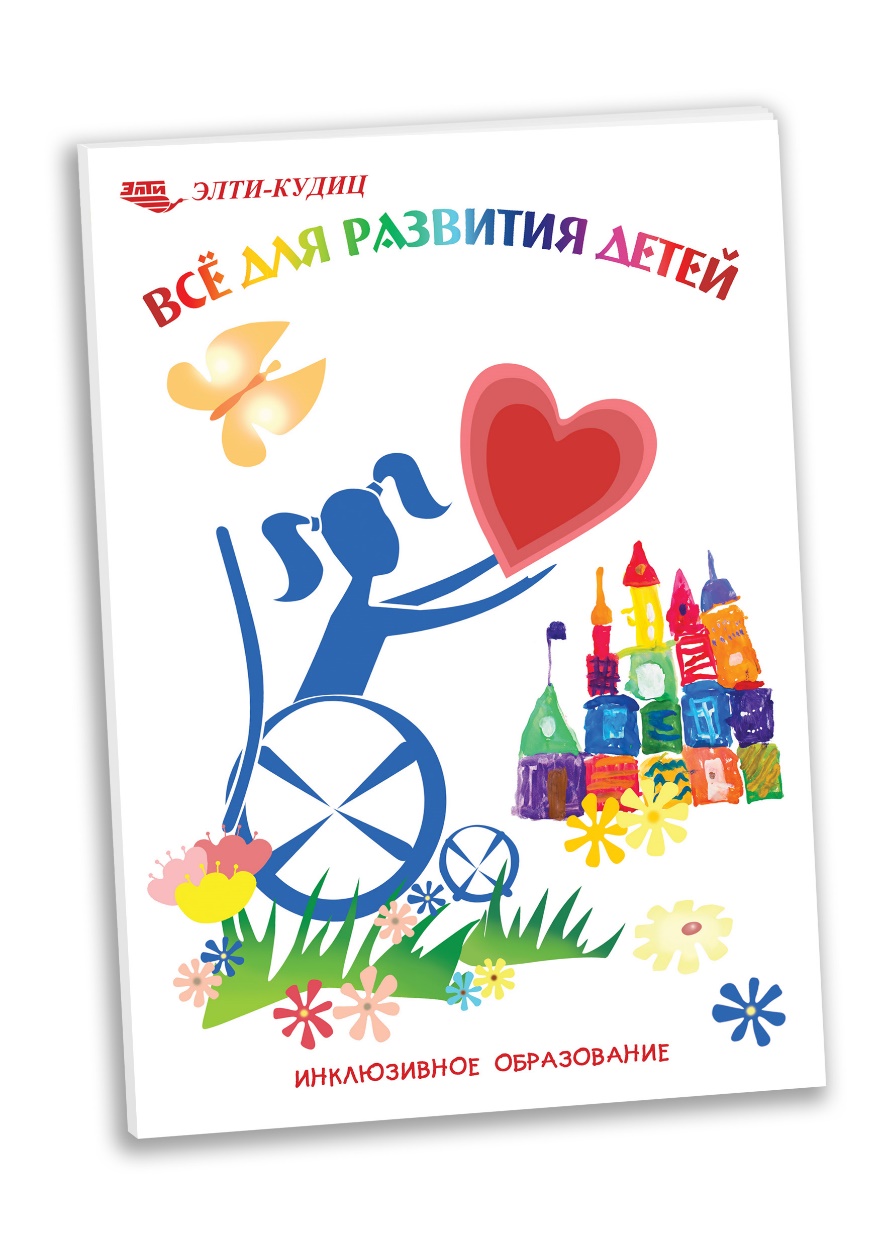 Каталог можно скачать на сайте в разделе «Каталоги»
http://vdm.ru/catalogs/
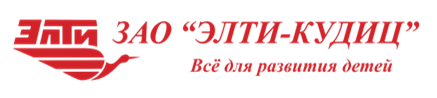 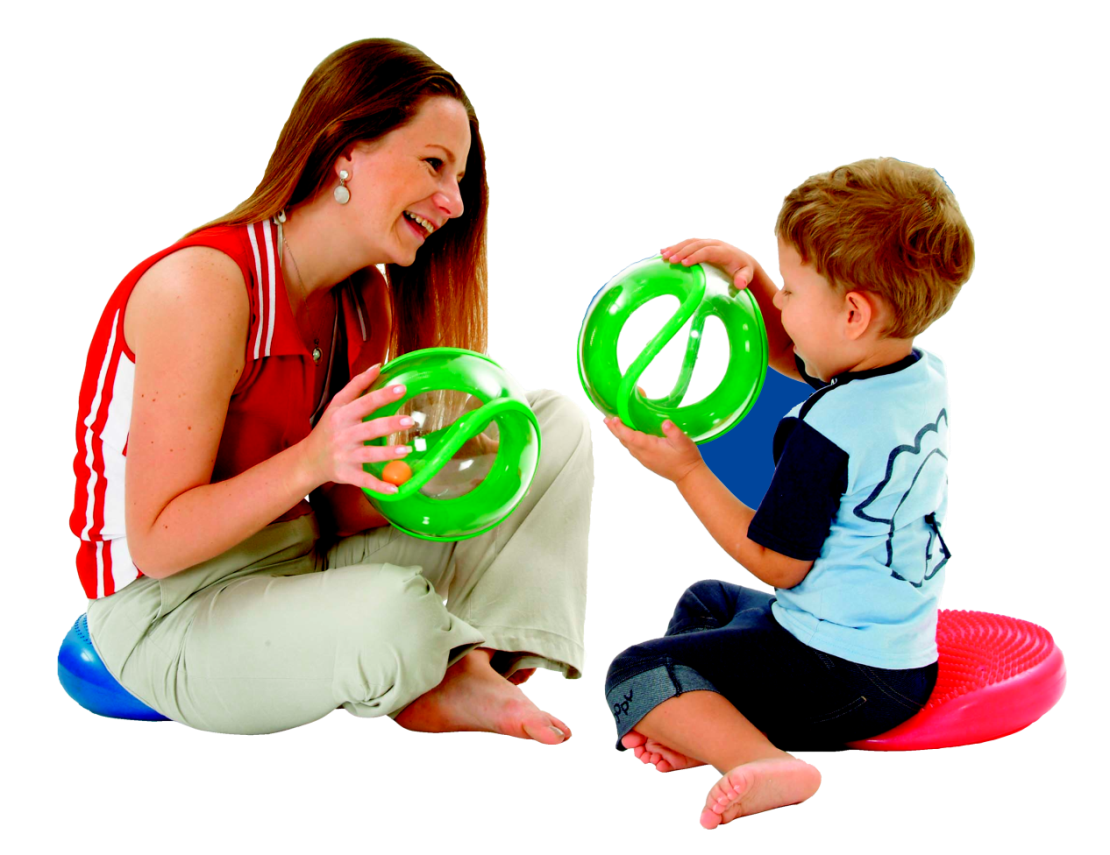 Понять…
Принять… 
Признать…
Обучение и развитие ребенка всегда происходит в определенных условиях, которые могут облегчать или затруднять организованные педагогические действия.
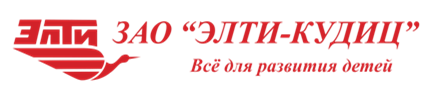 e-mail:mc-edu@vdm.ruМосква(495) 392-76-54(495) 646-01-40 (многокан.)
www.vdm.ru
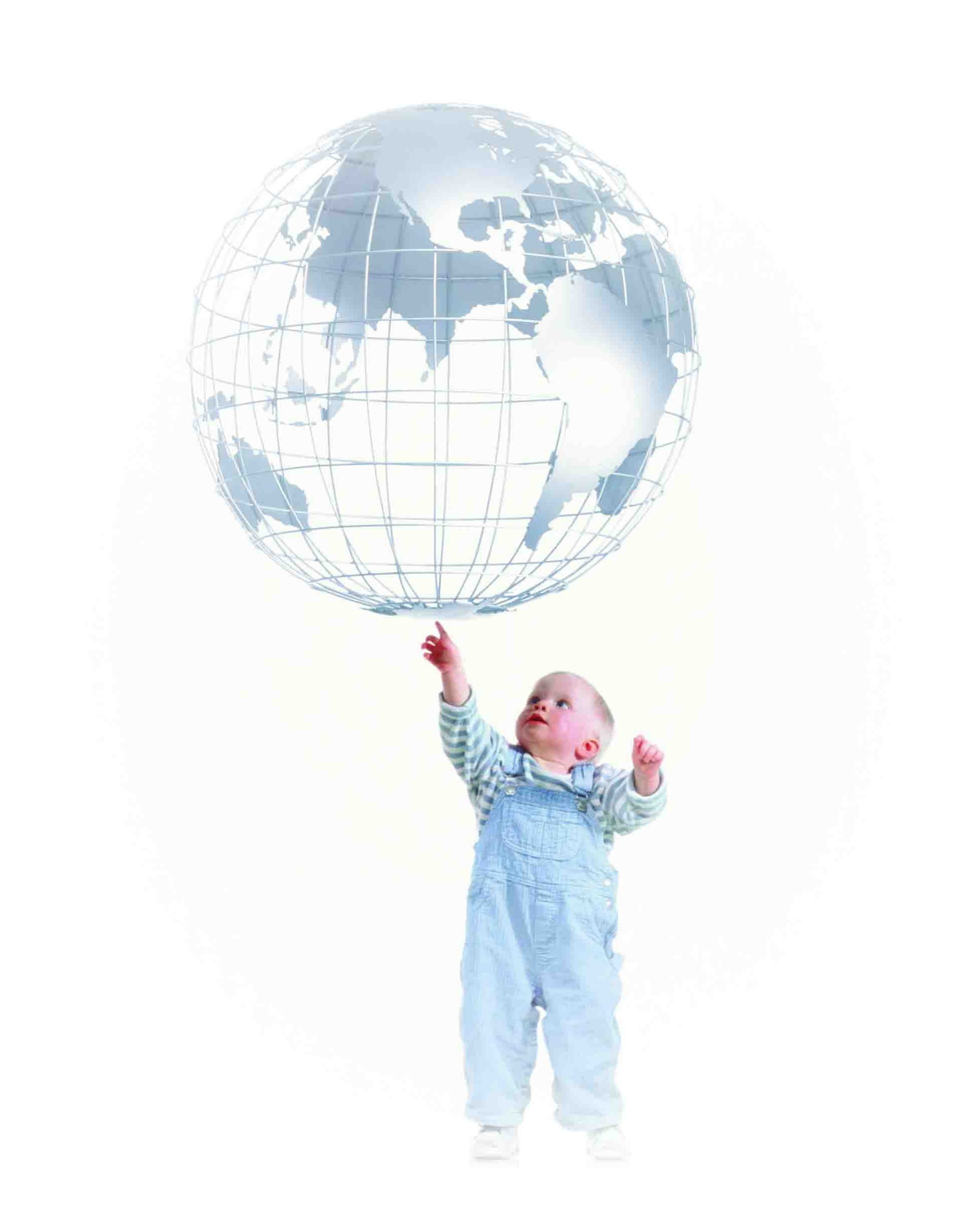 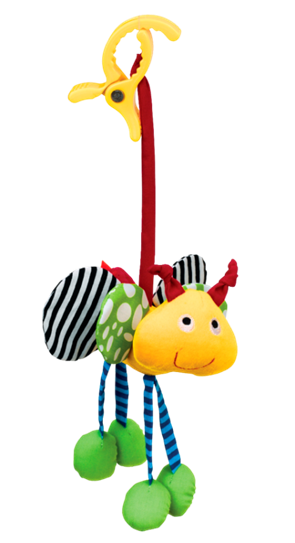 www.eltiland.ru
Спасибо за внимание!
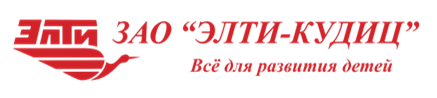